20.109Foci Analysis using Deep Convolutional Neural Networks
Dushan N. Wadduwage, 20190926
Data
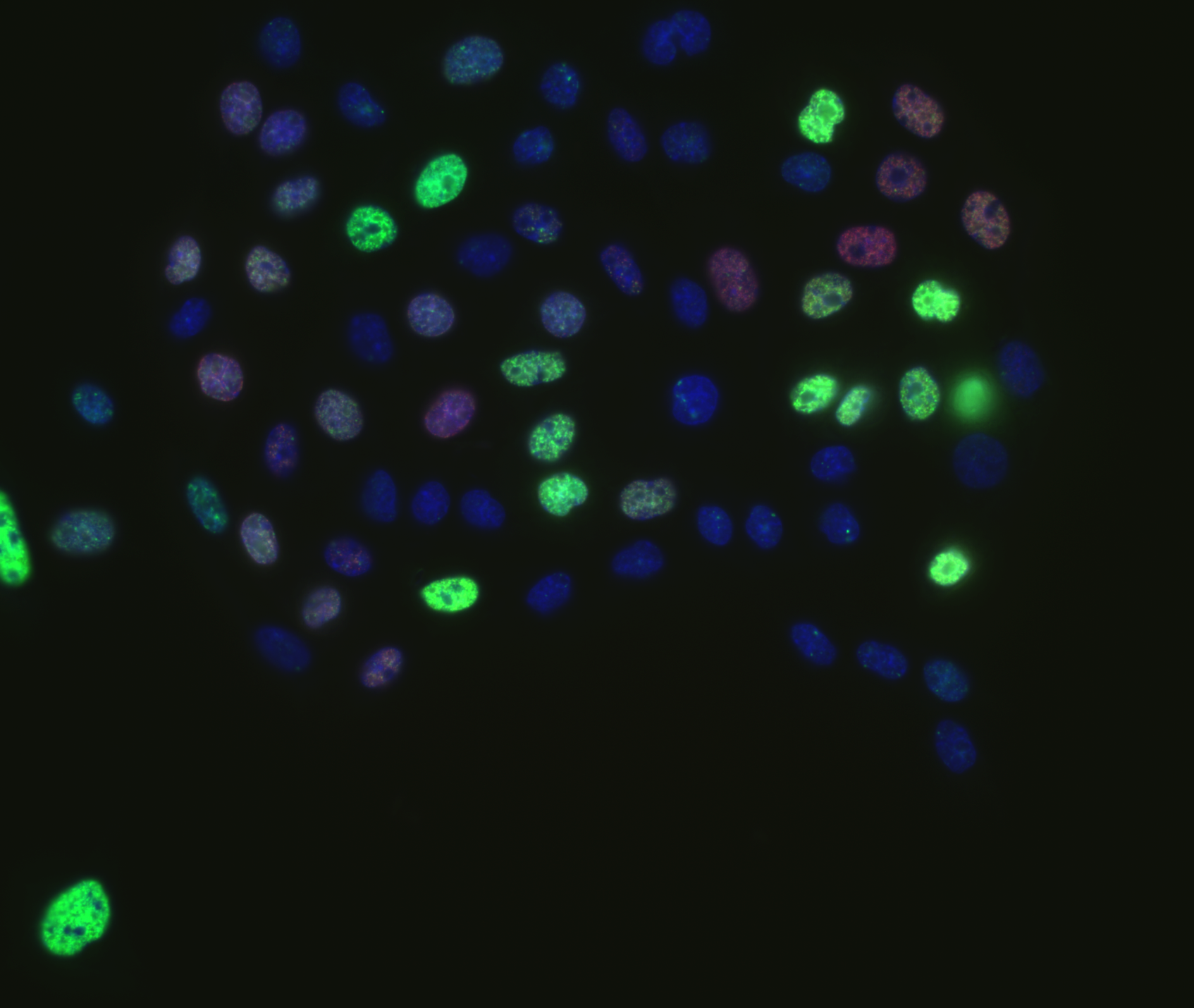 DAPI
H2AX
EdU
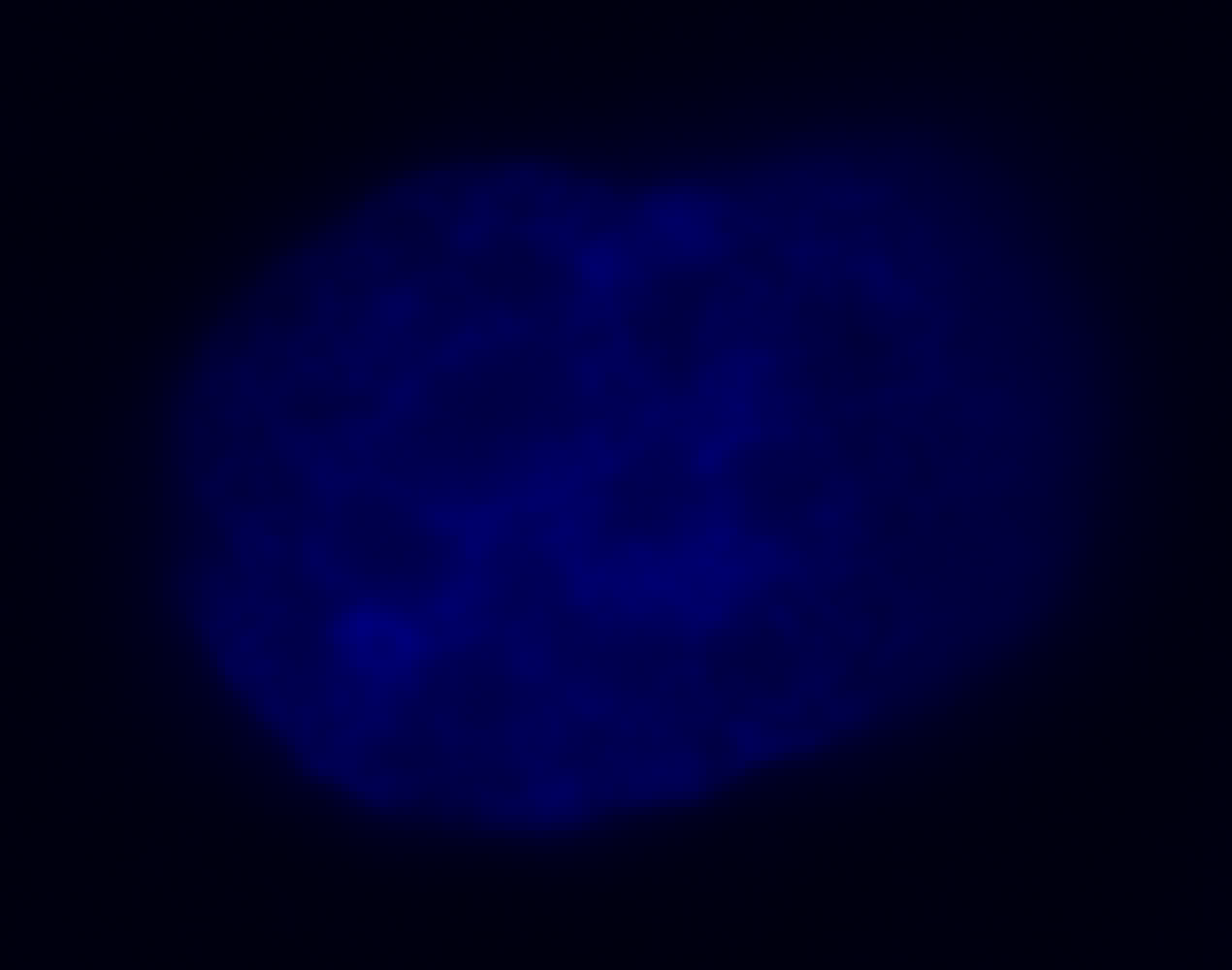 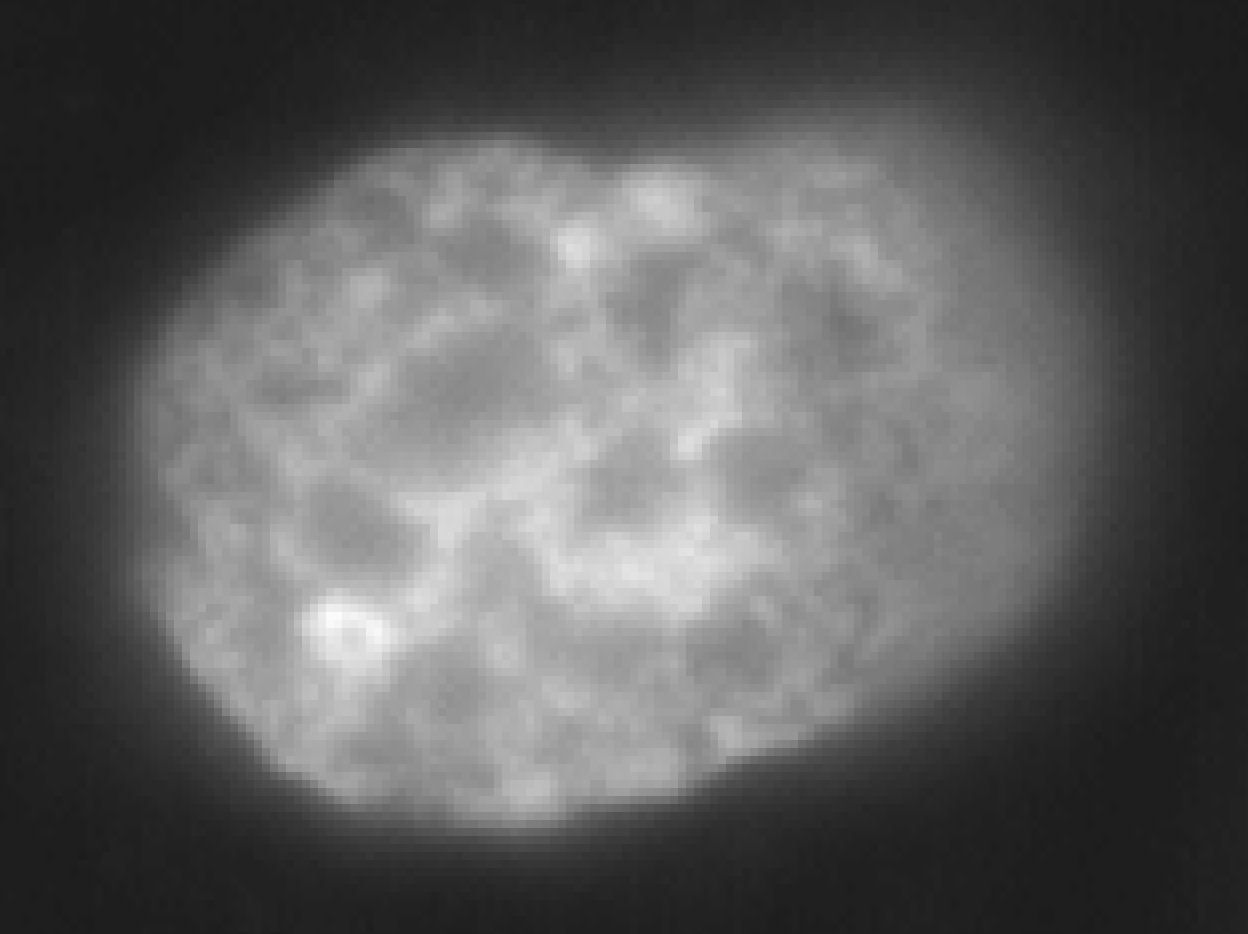 DAPI





H2AX






EdU
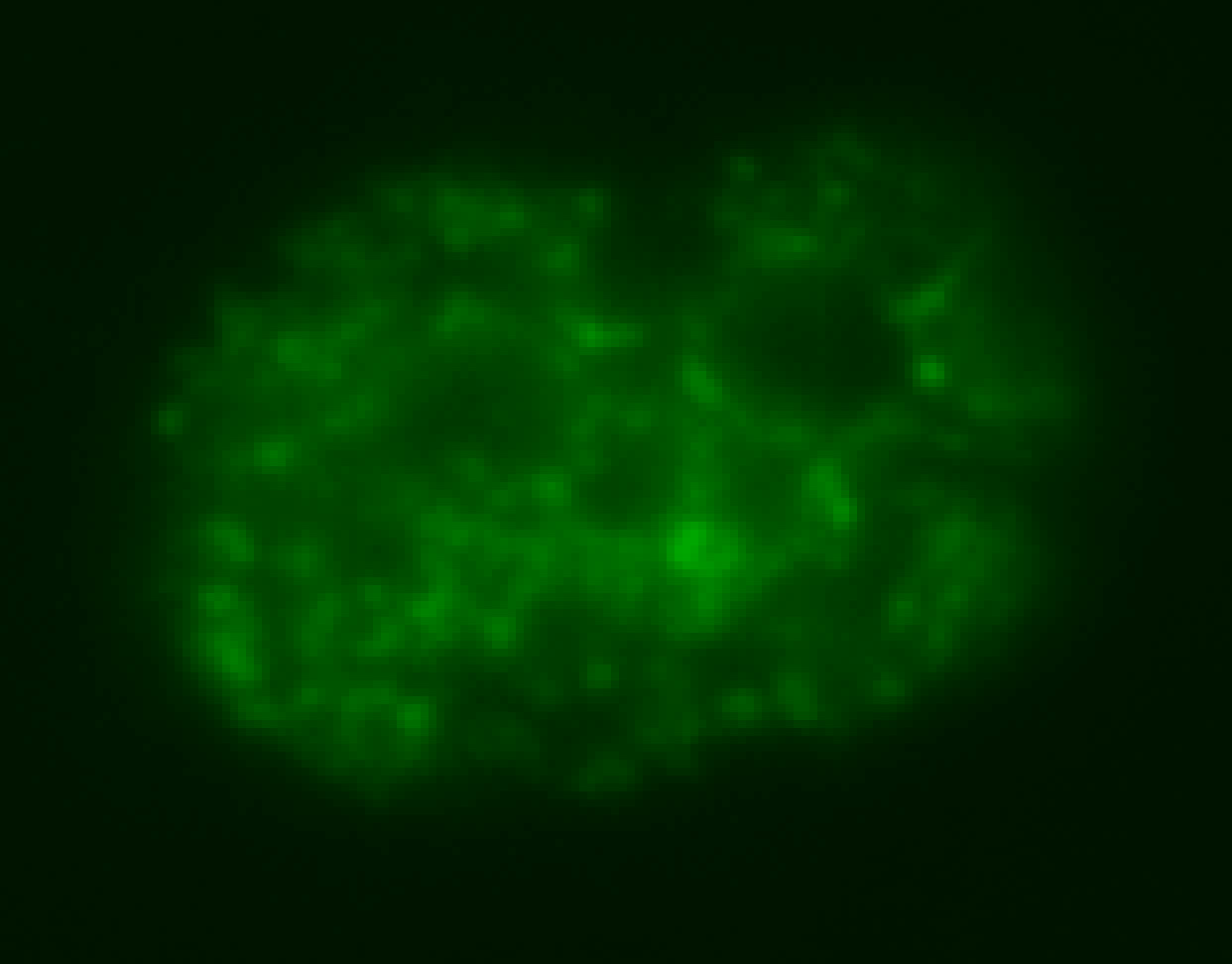 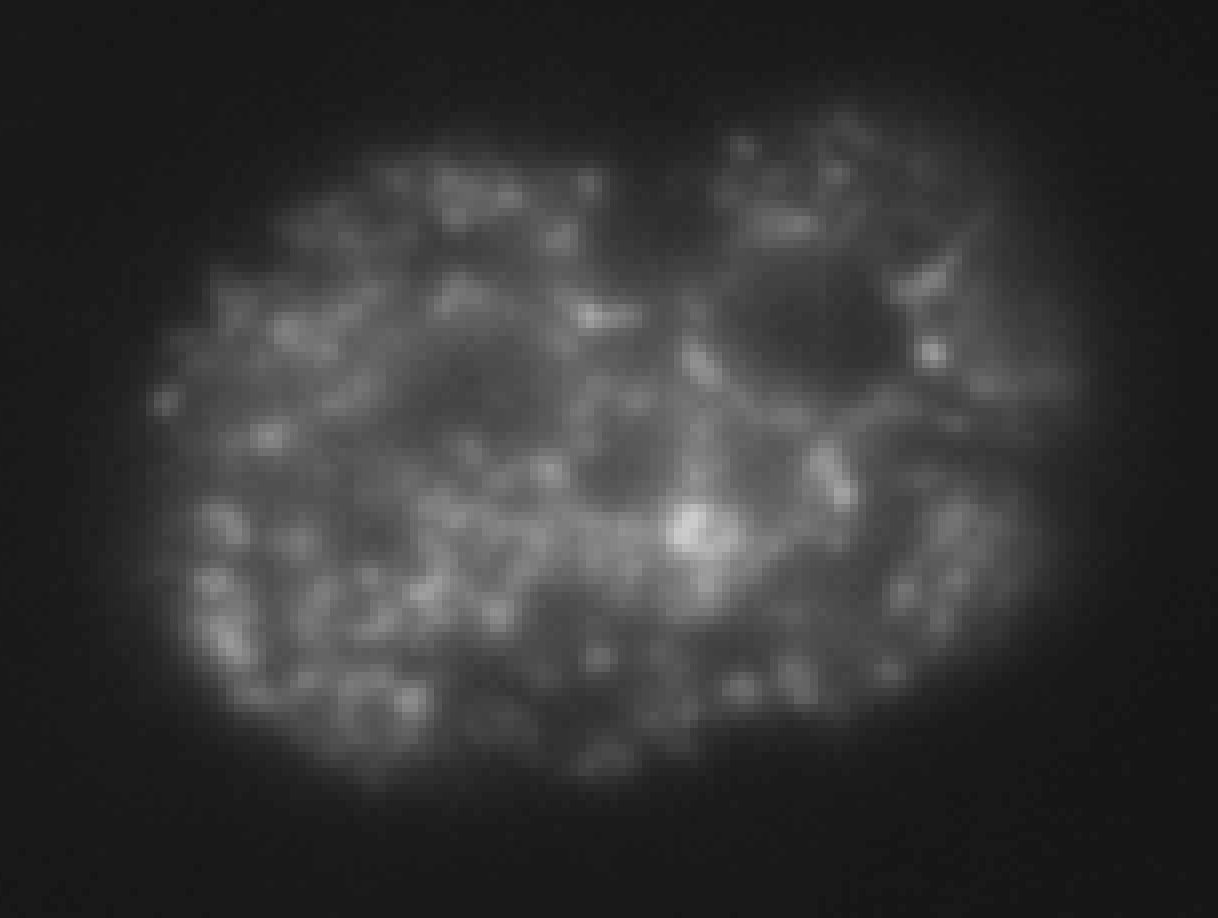 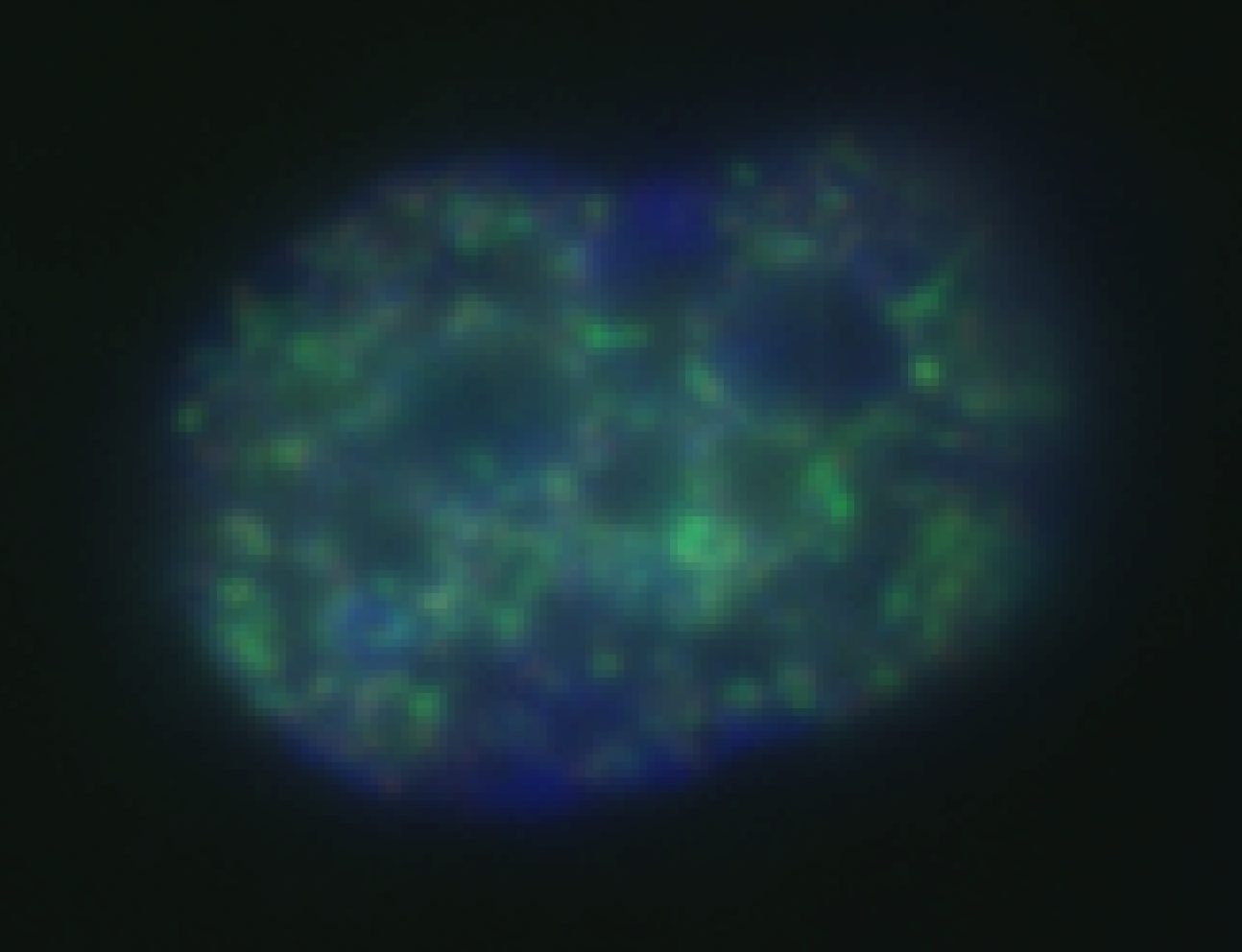 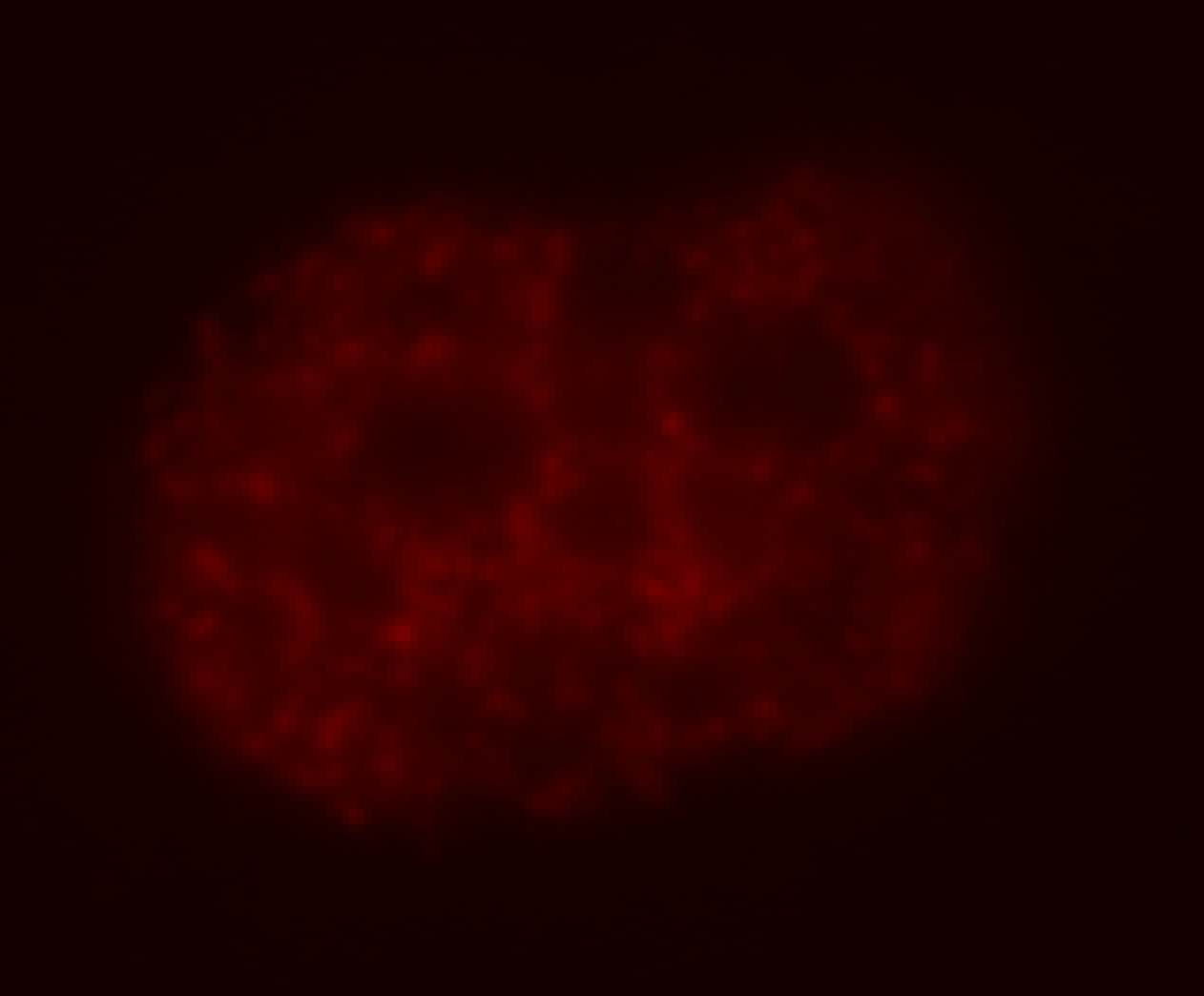 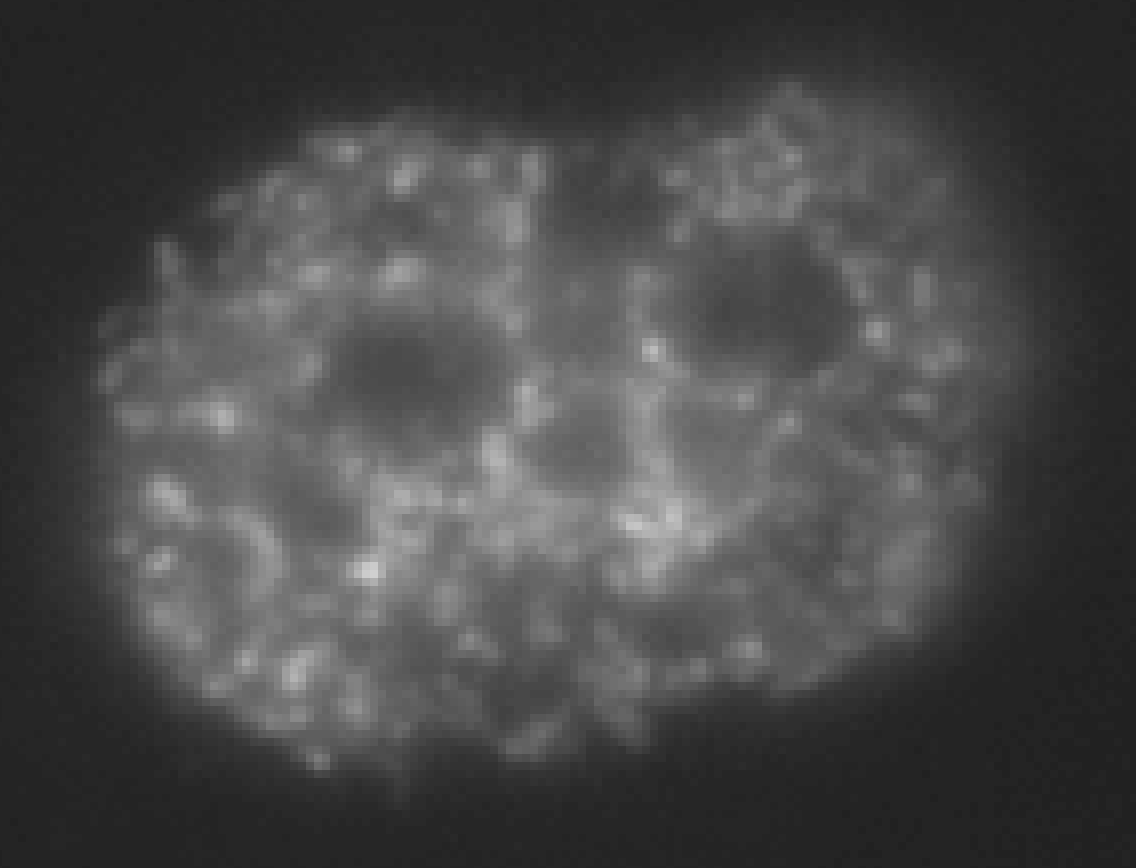 Analysis Pipeline
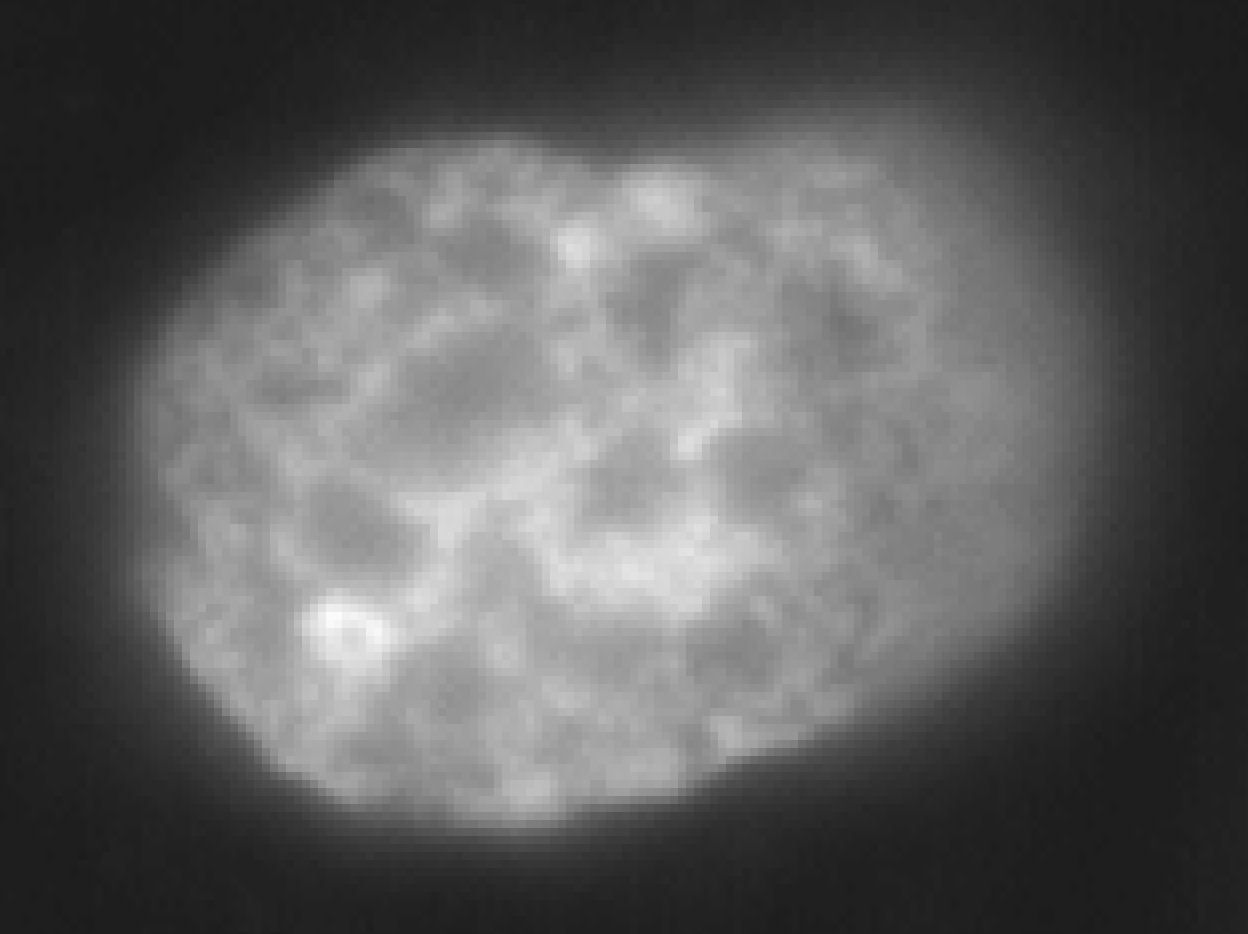 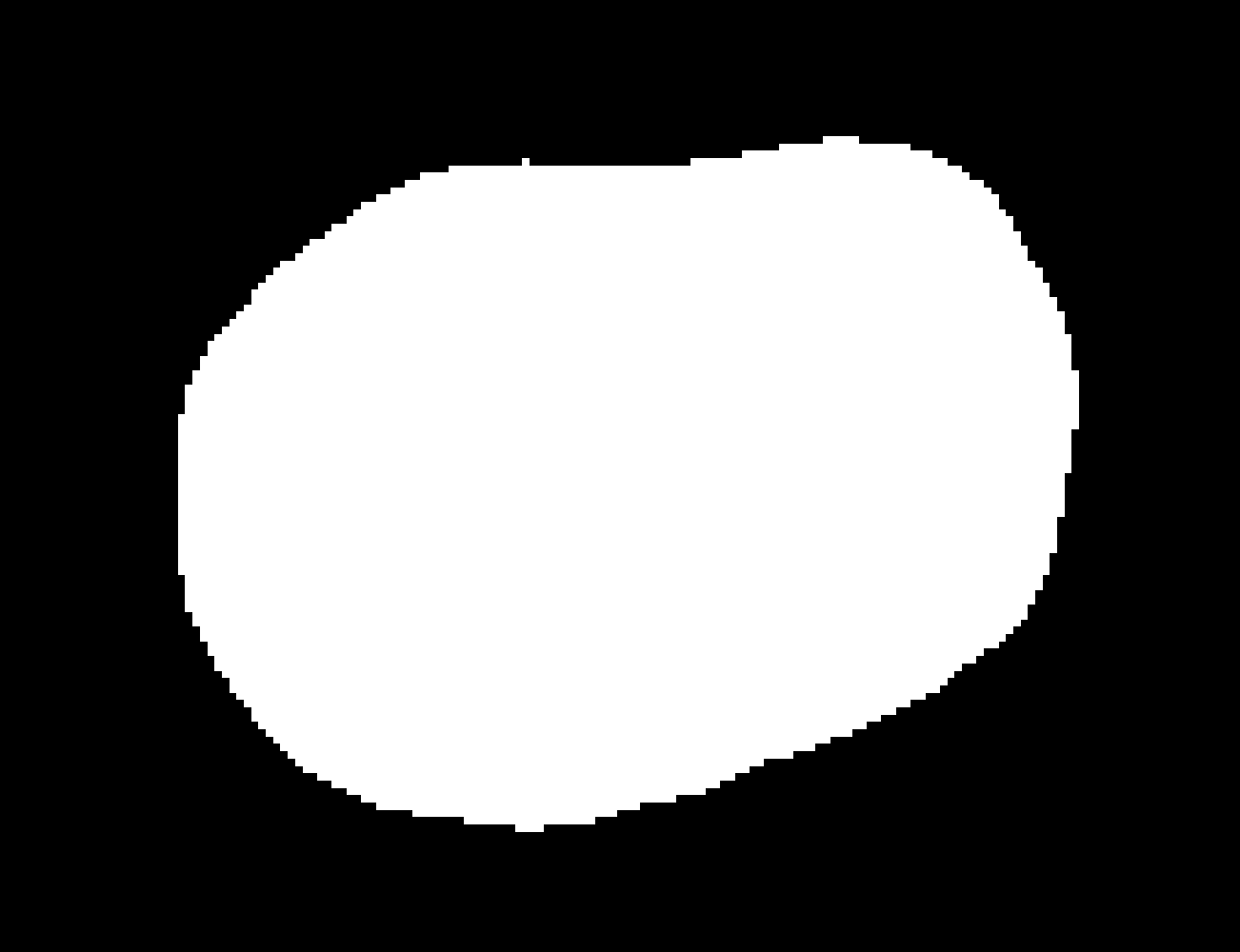 DCNN1
DAPI





H2AX





EdU
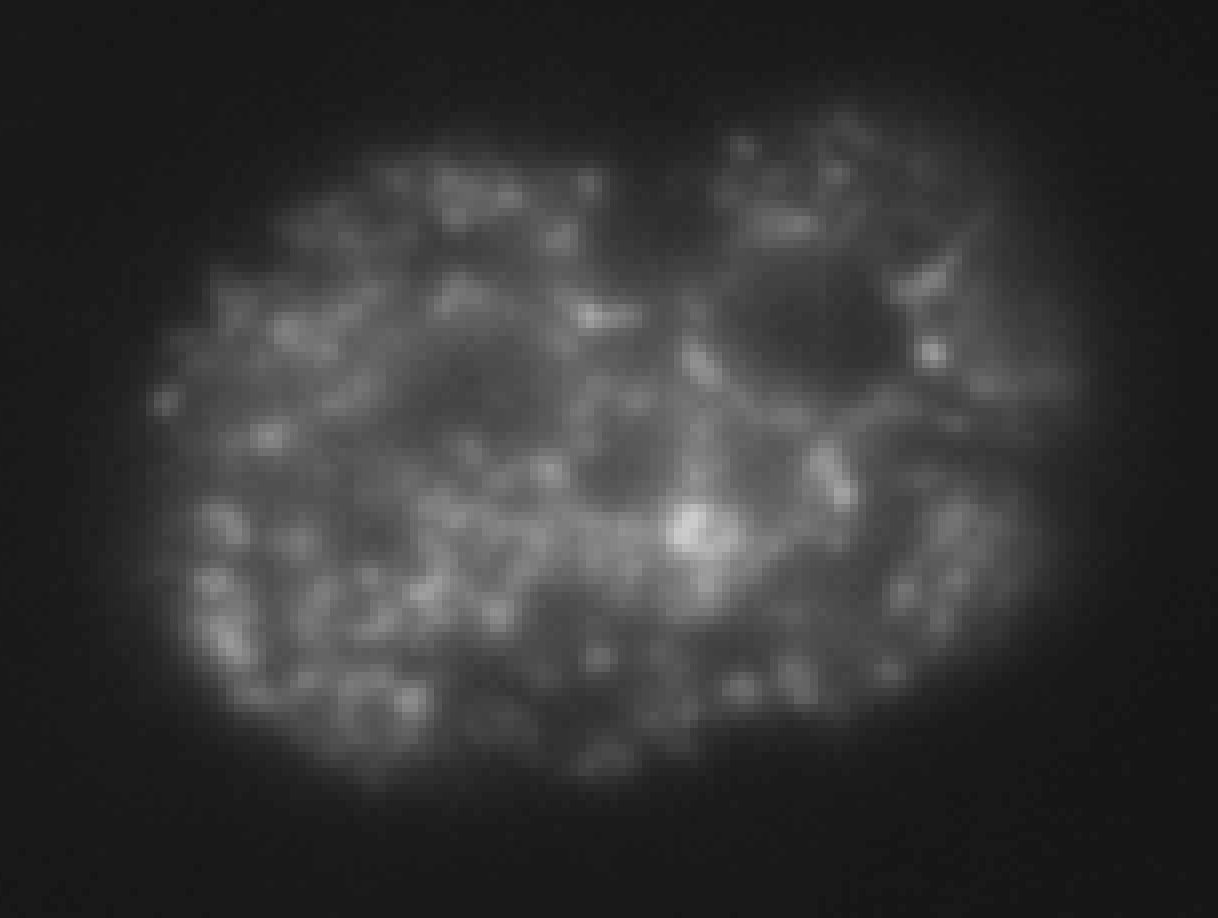 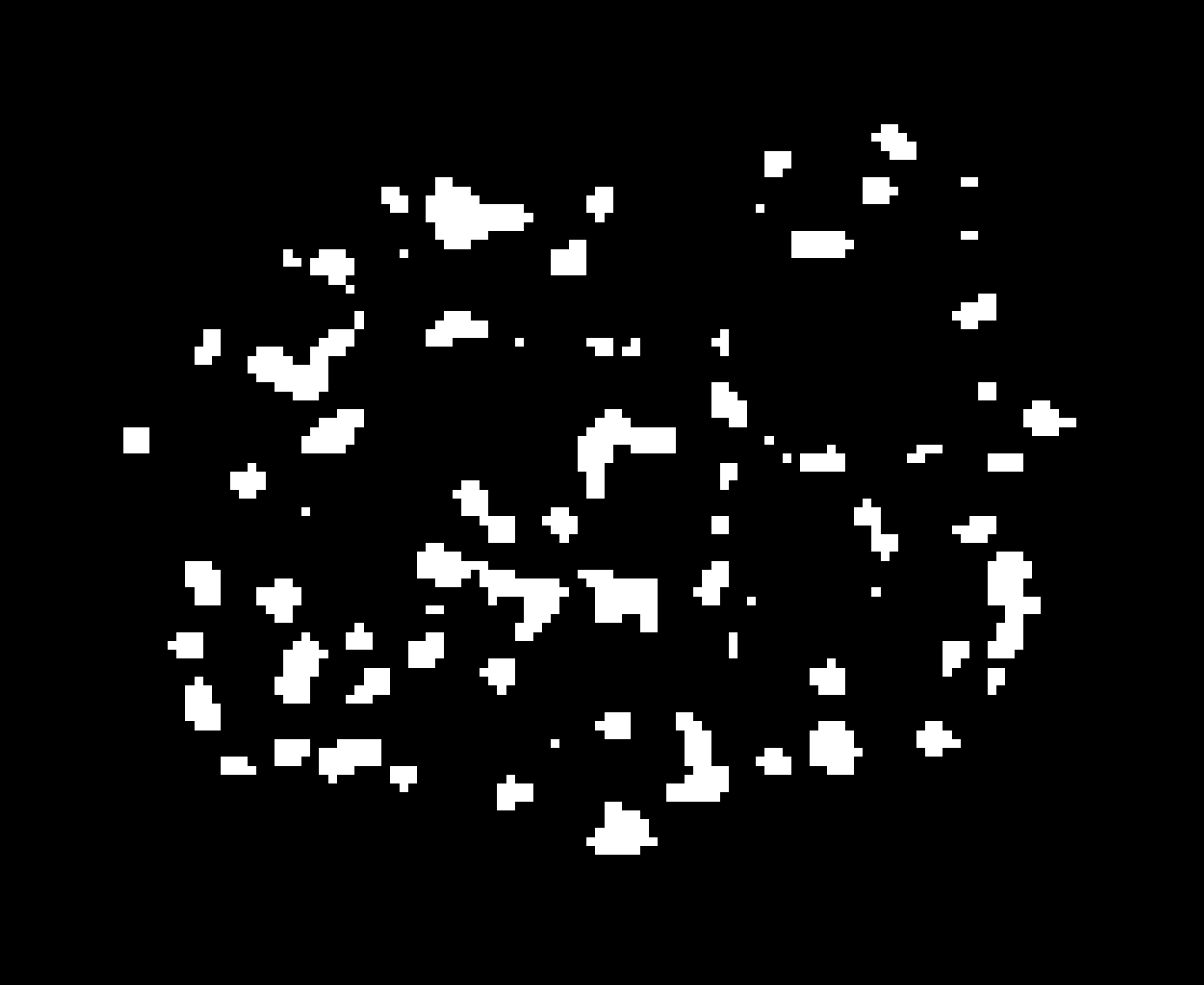 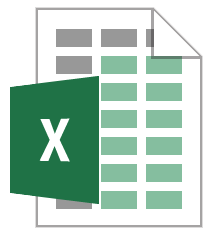 DCNN2
Number of H2AX foci
for each Nucleus
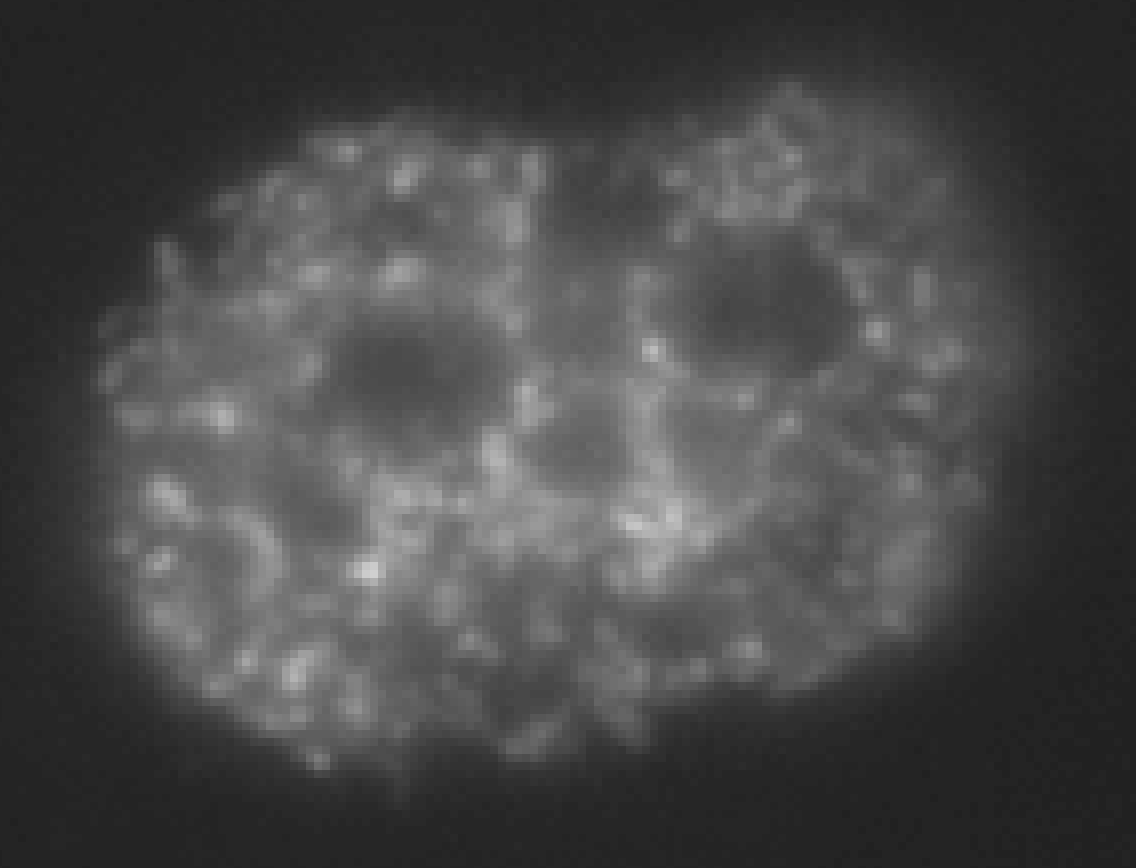 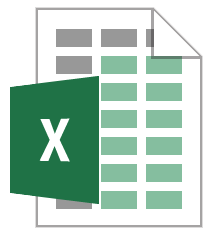 Average intensity
for each Nucleus
Deep Convolutional Neural Networks
Perceptron
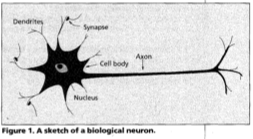 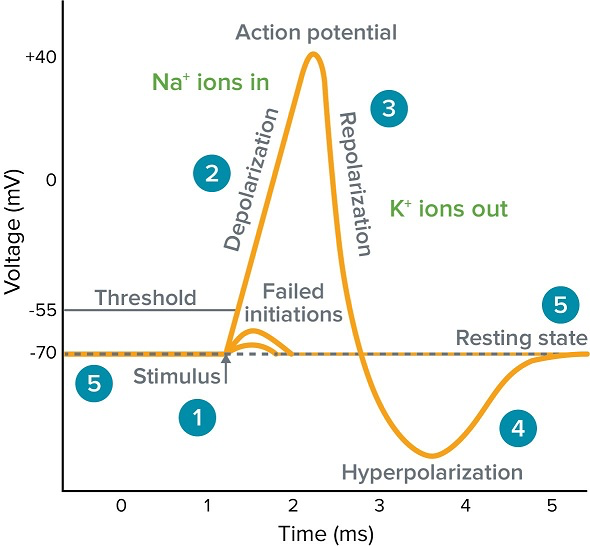 Jain et. al. 1996
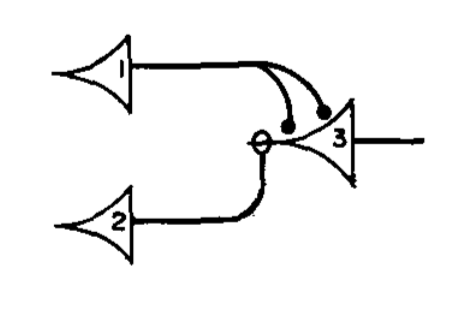 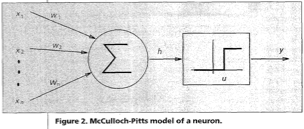 McCulloch & Pitts 1943
Rosenblatt 1958
Artificial Neural Networks (ANNs)
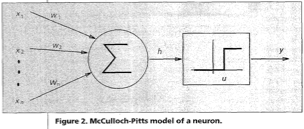 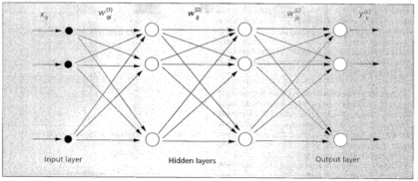 Minsky and Papert 1969
Image processing with ANNs
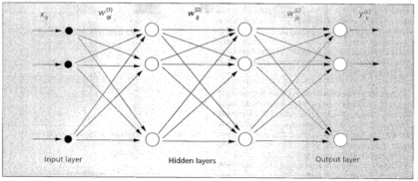 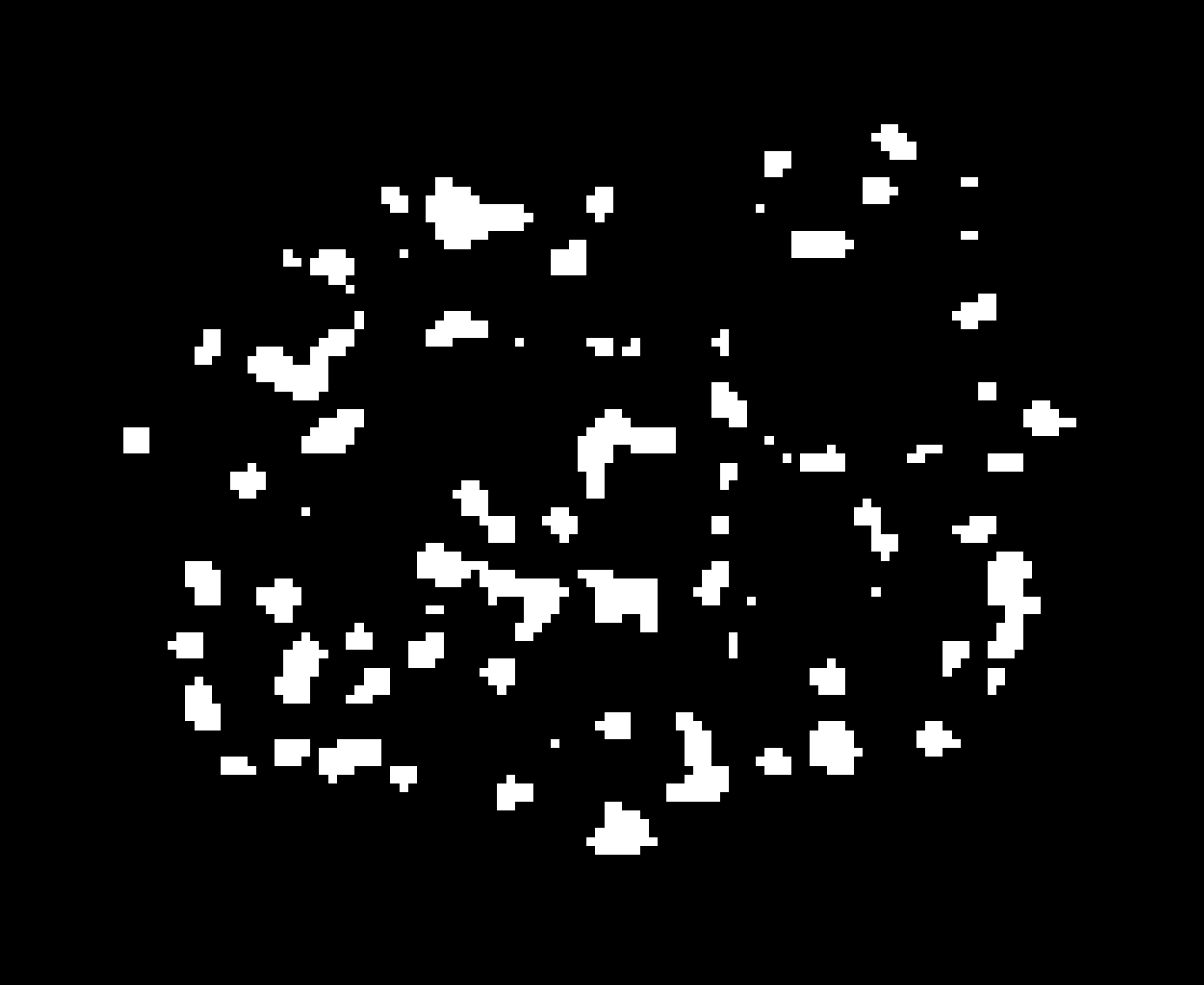 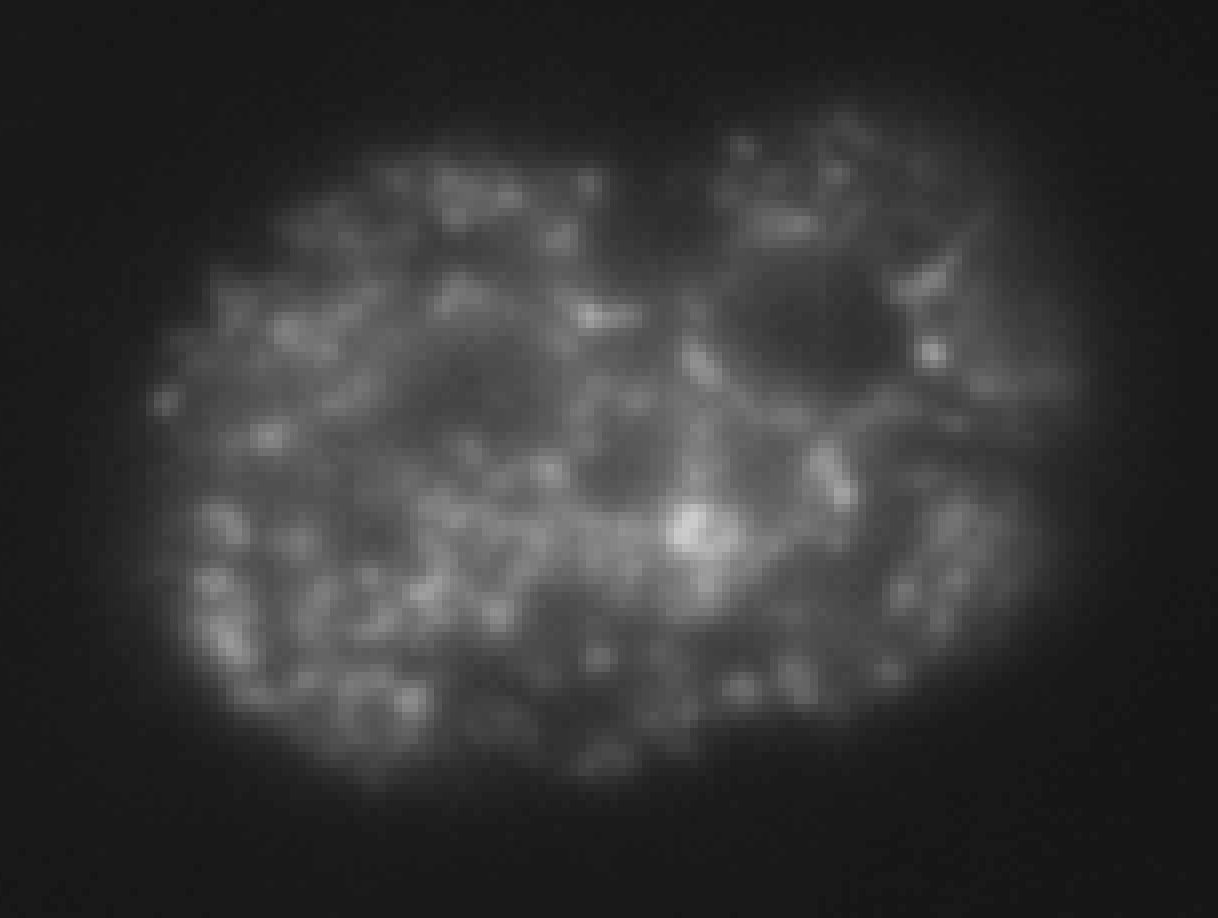 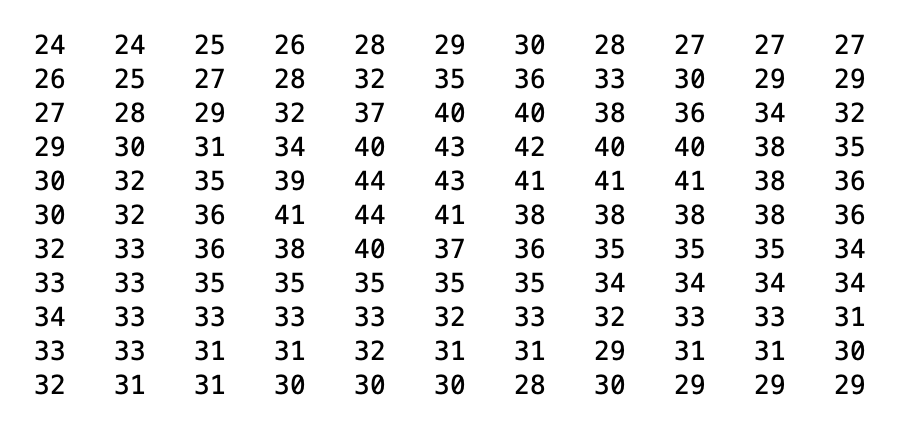 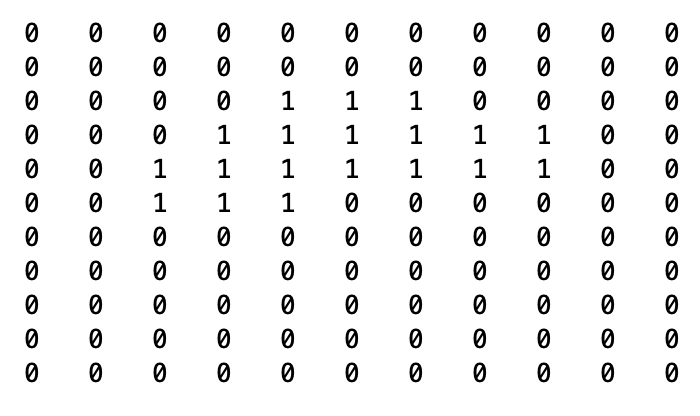 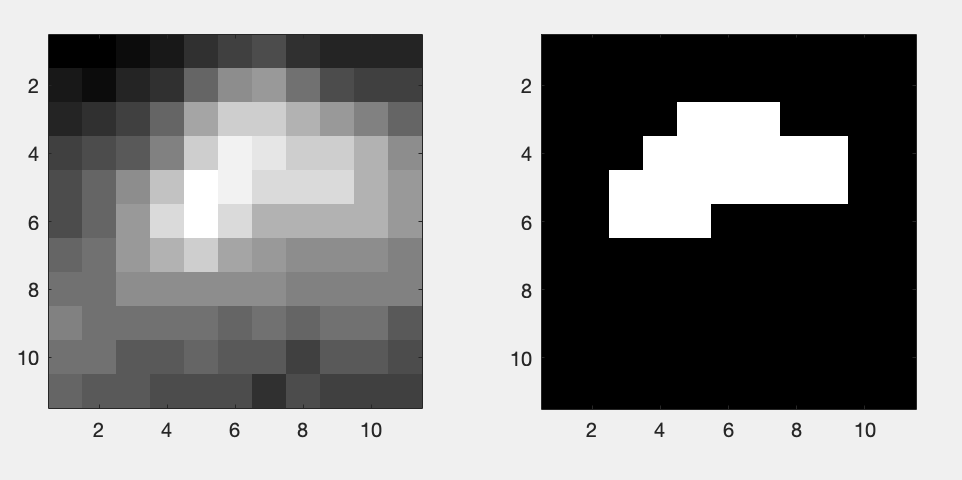 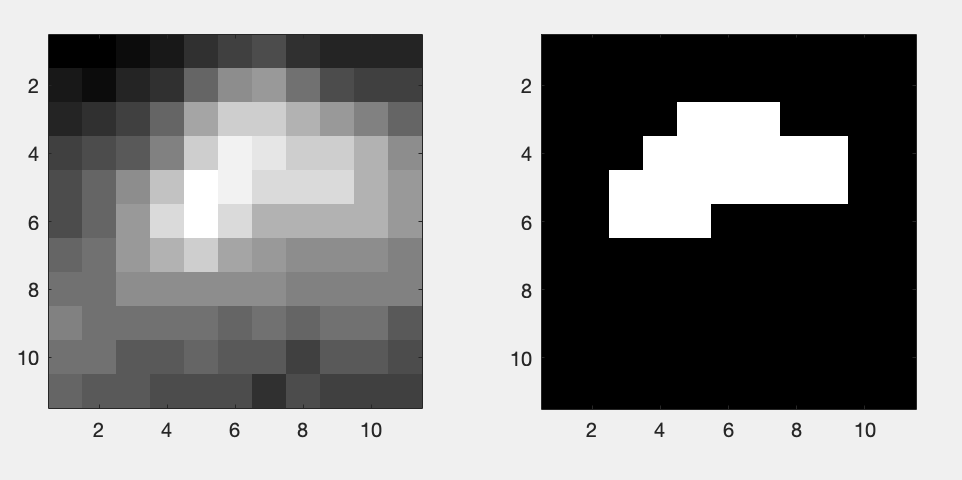 Architecture of the network
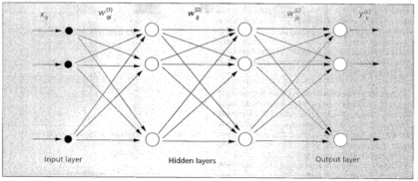 Fully connected neural network
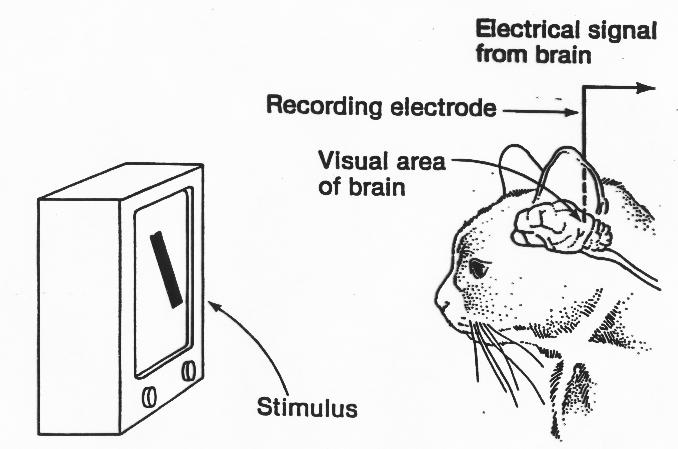 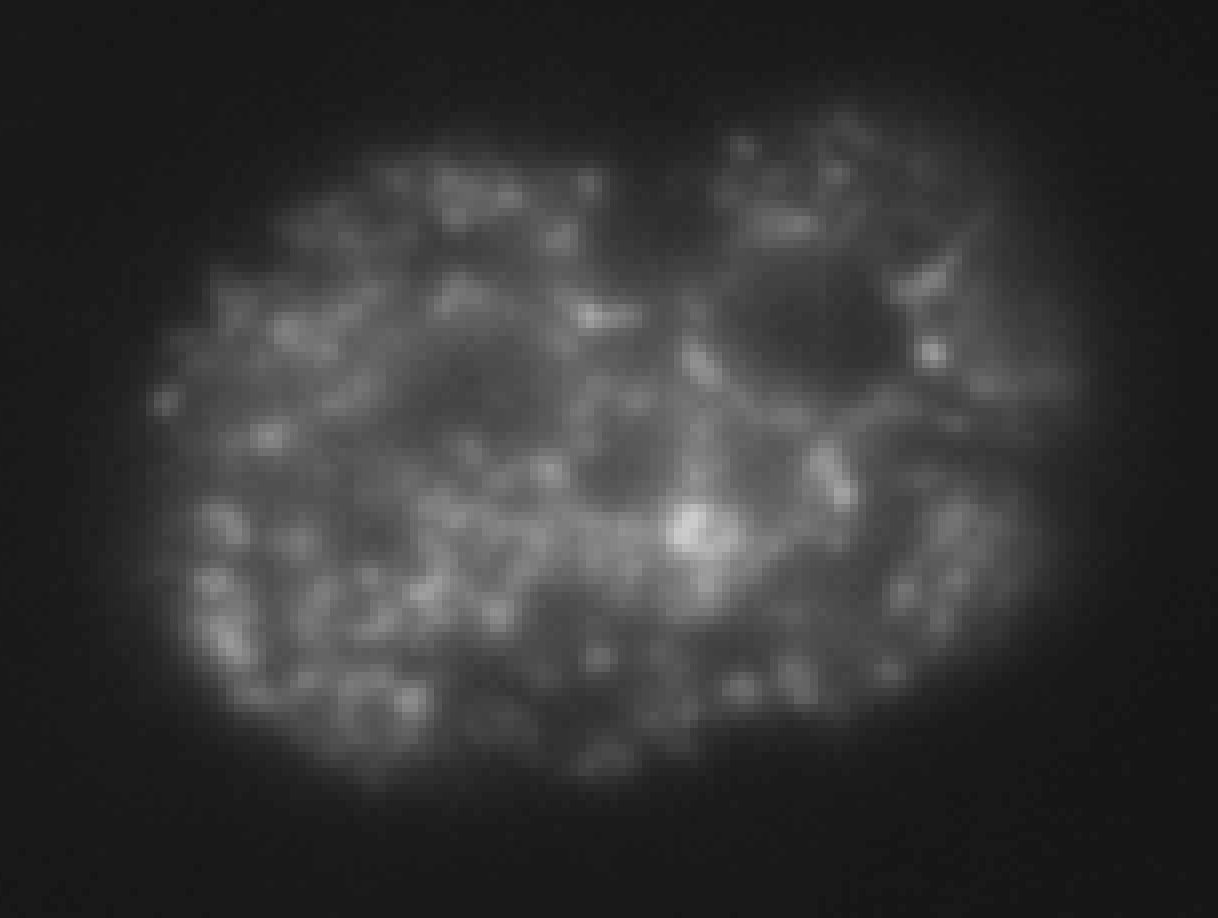 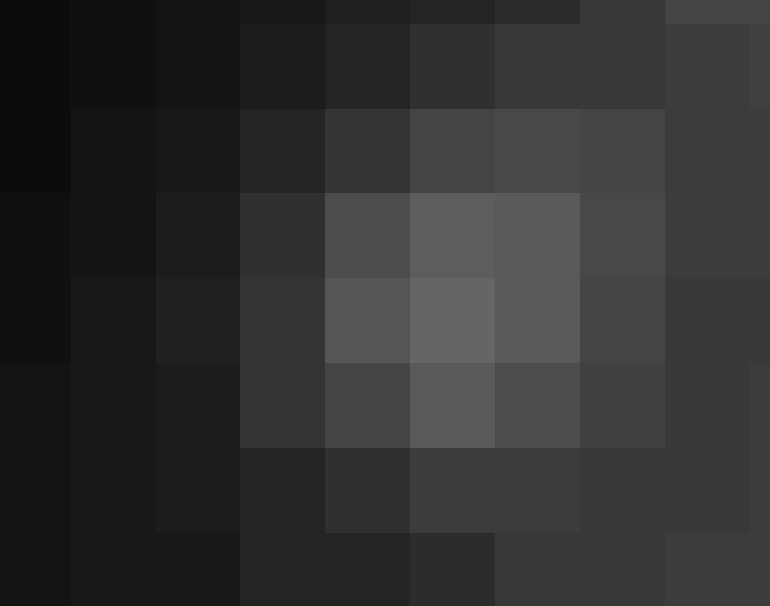 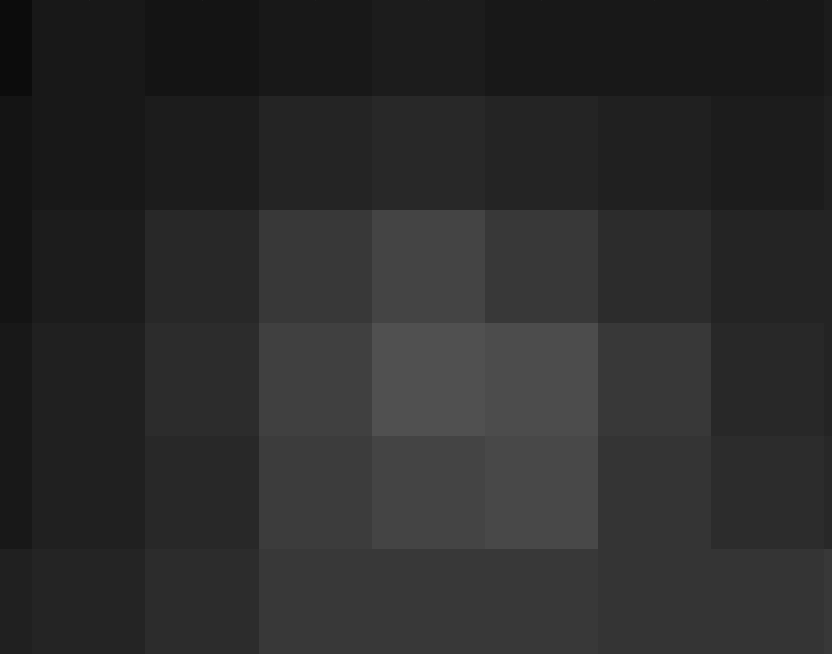 Hubel and Wiesel, 1959
Convolutional Neural Networks
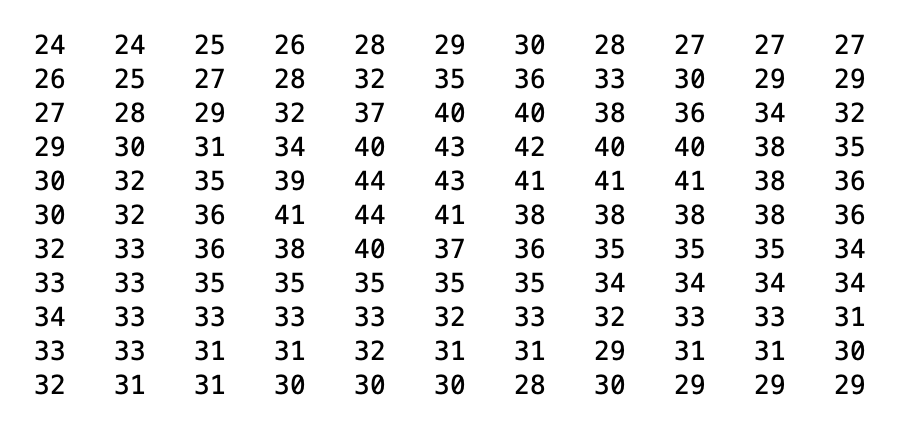 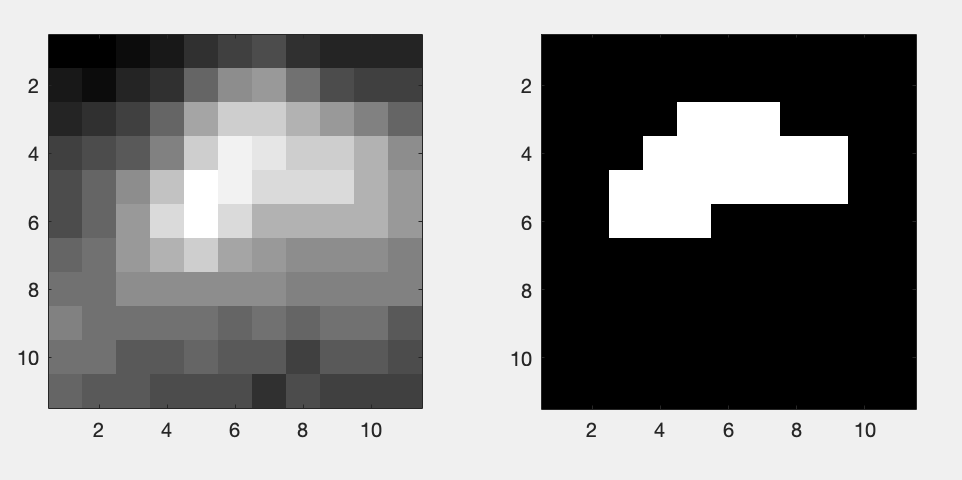 Neuron 1
Convolutional Neural Networks
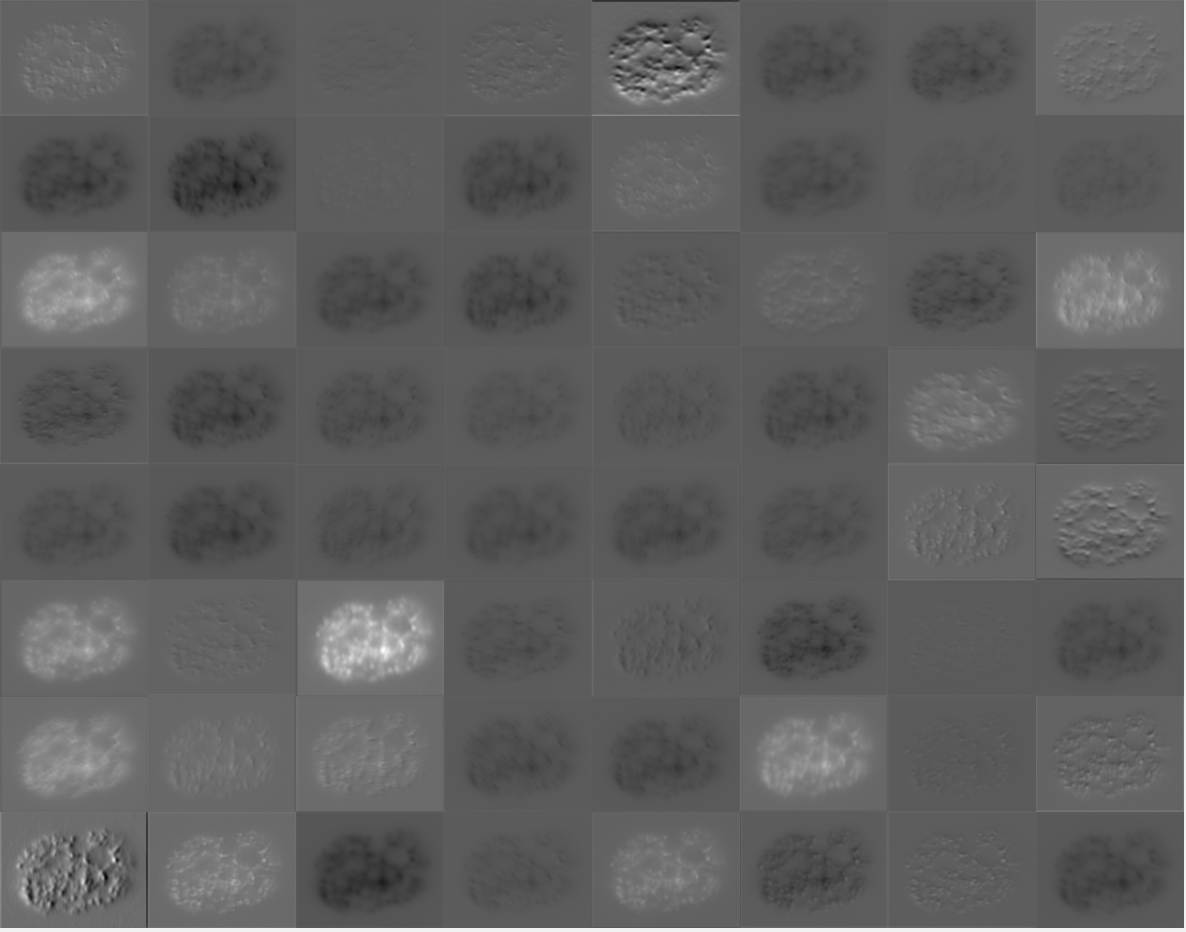 Neuron 1
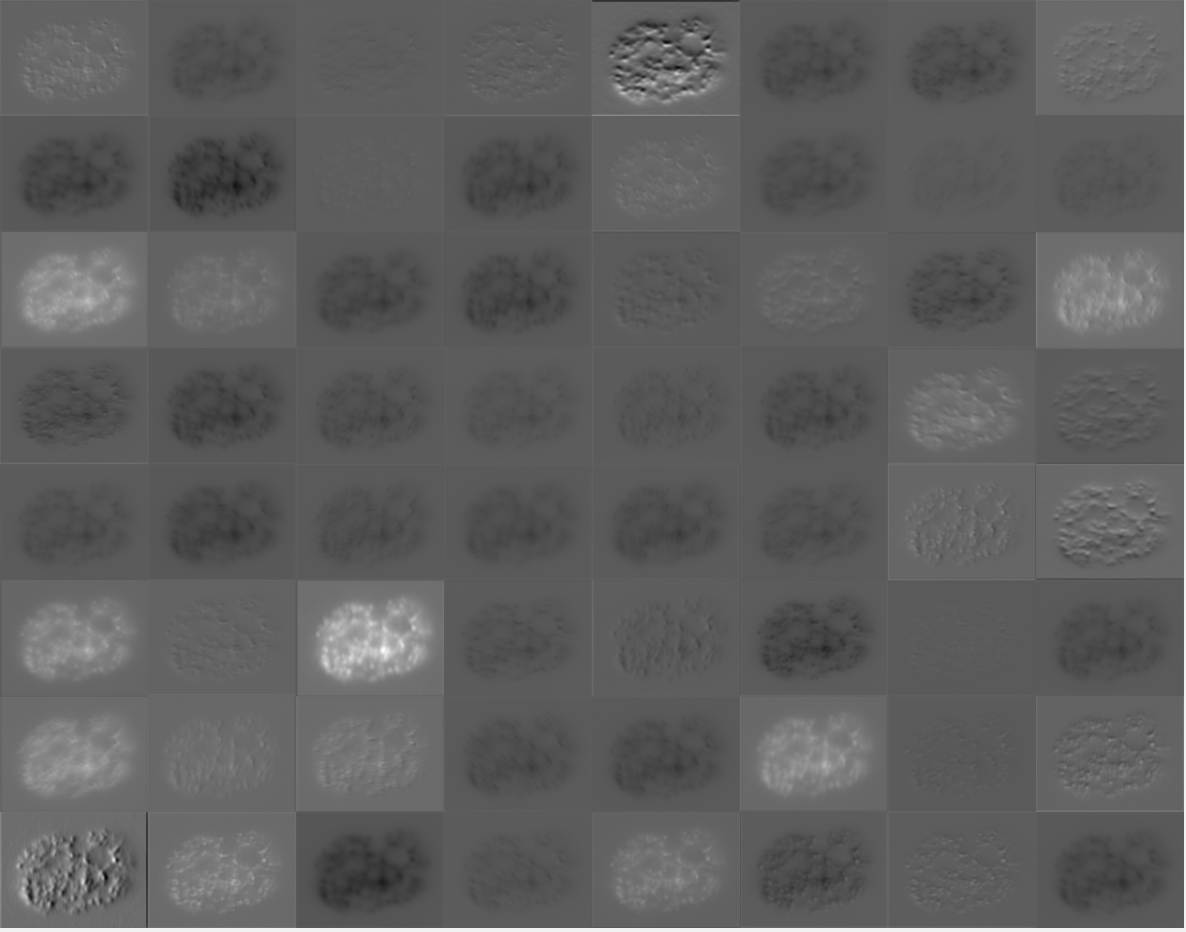 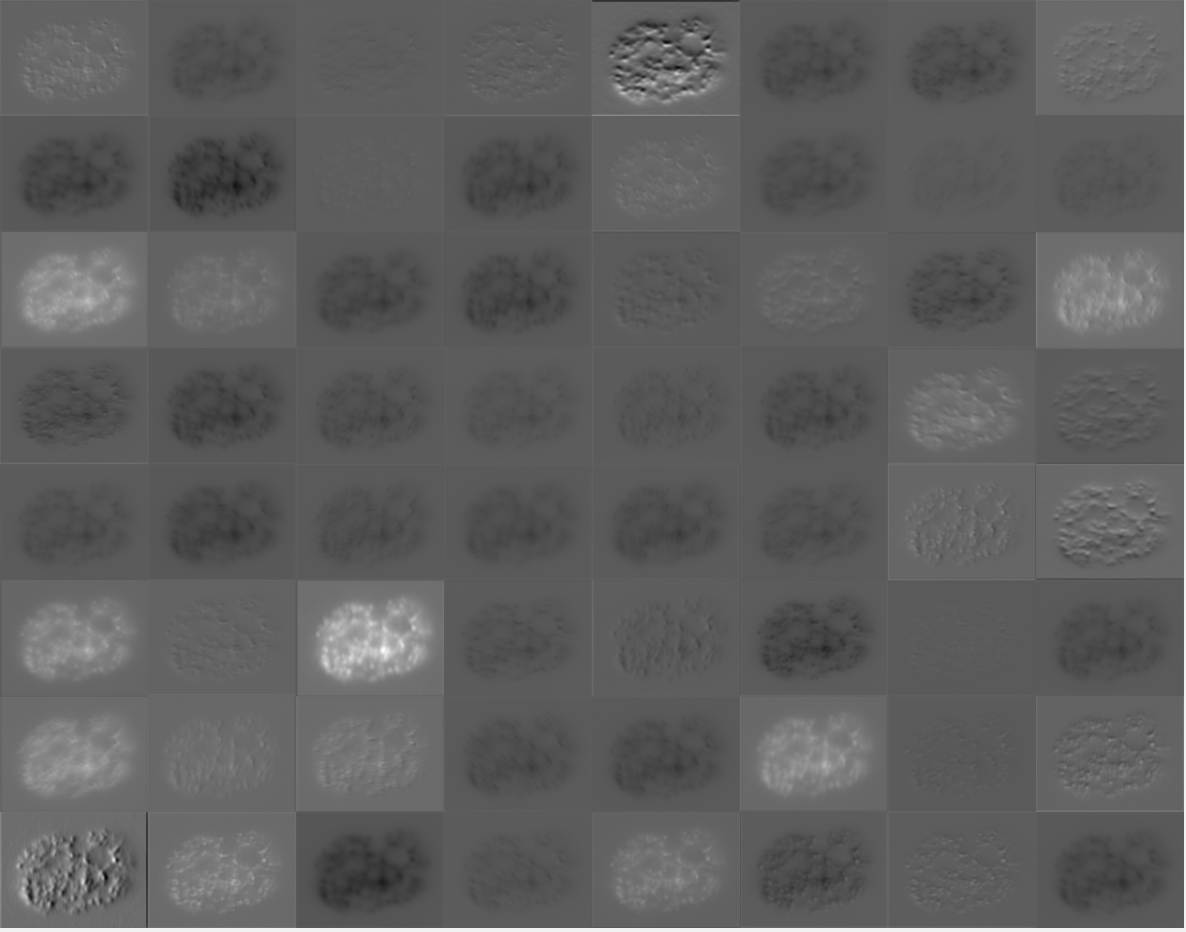 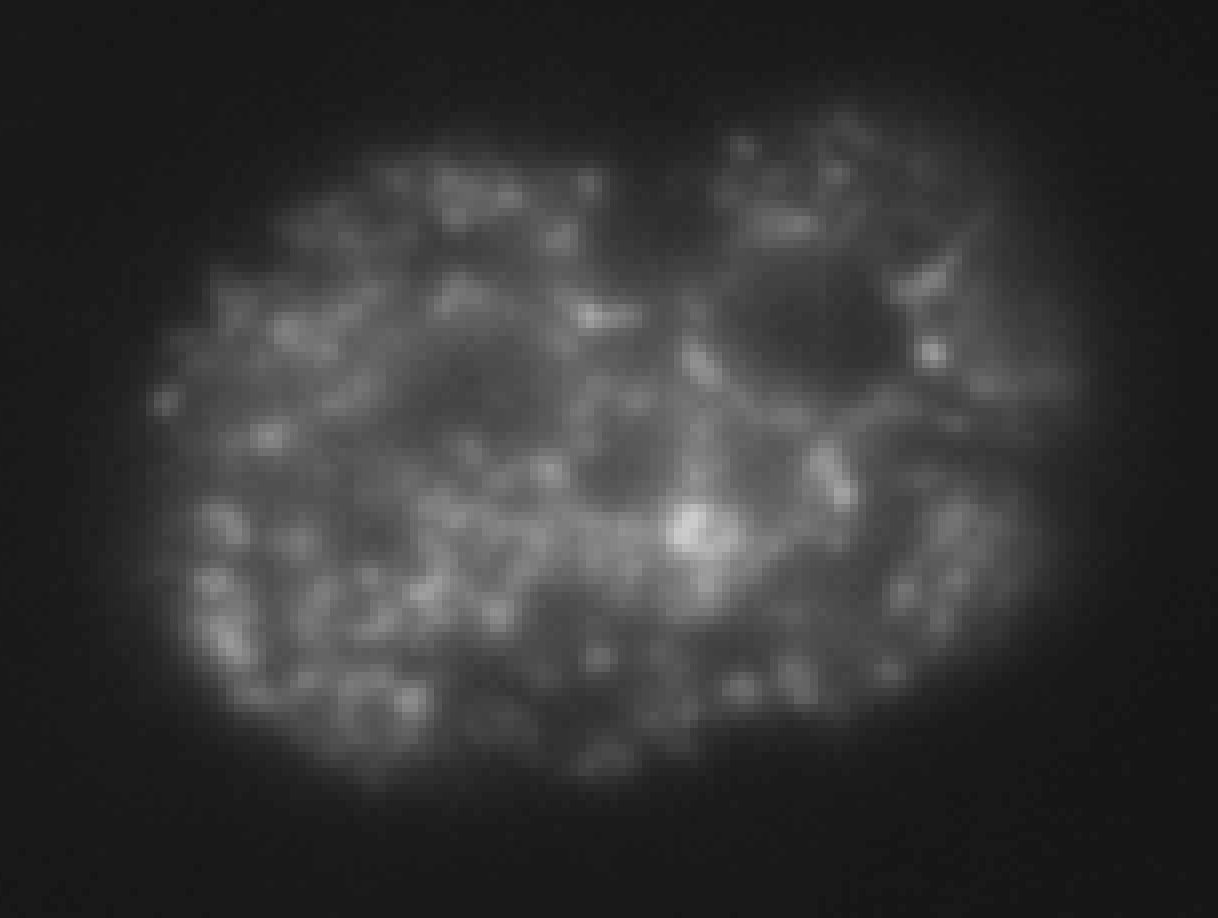 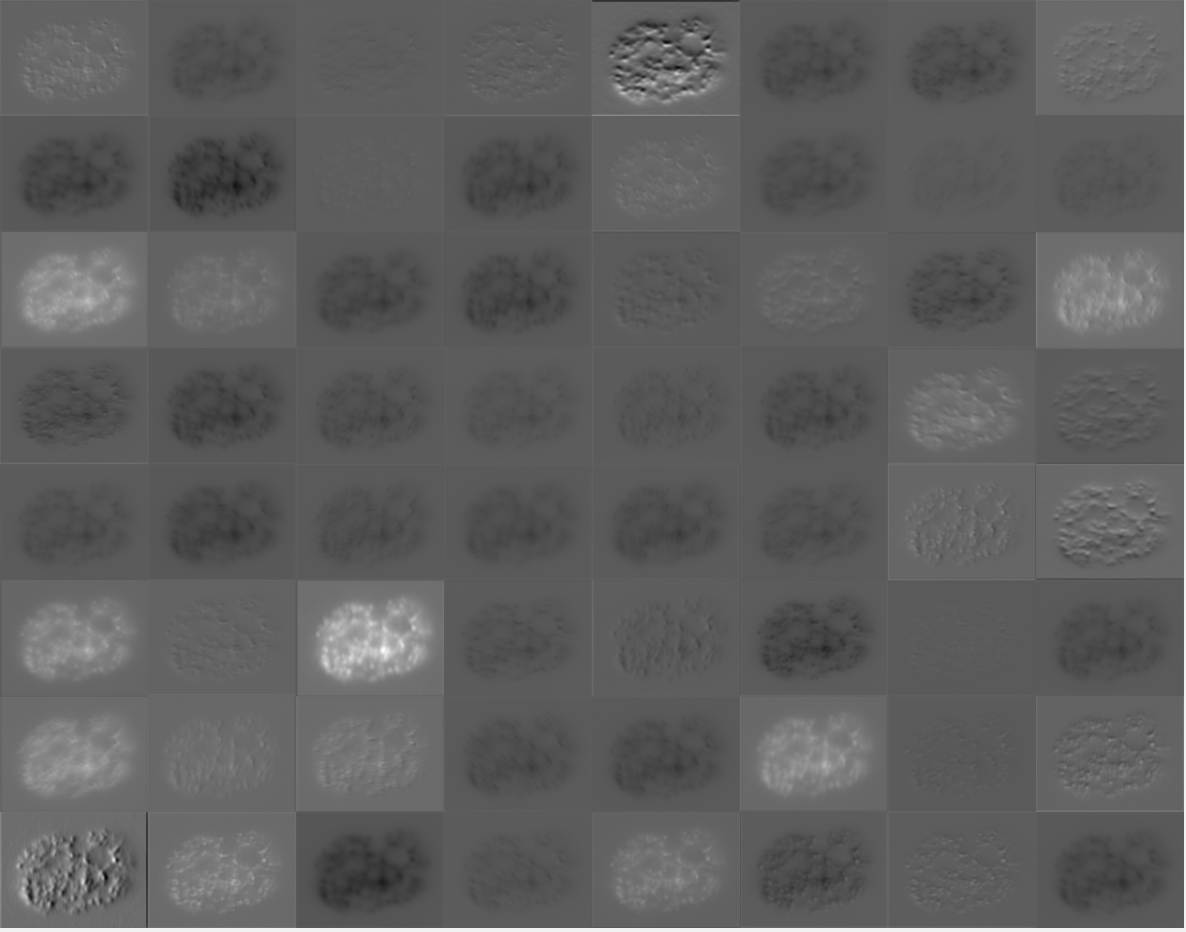 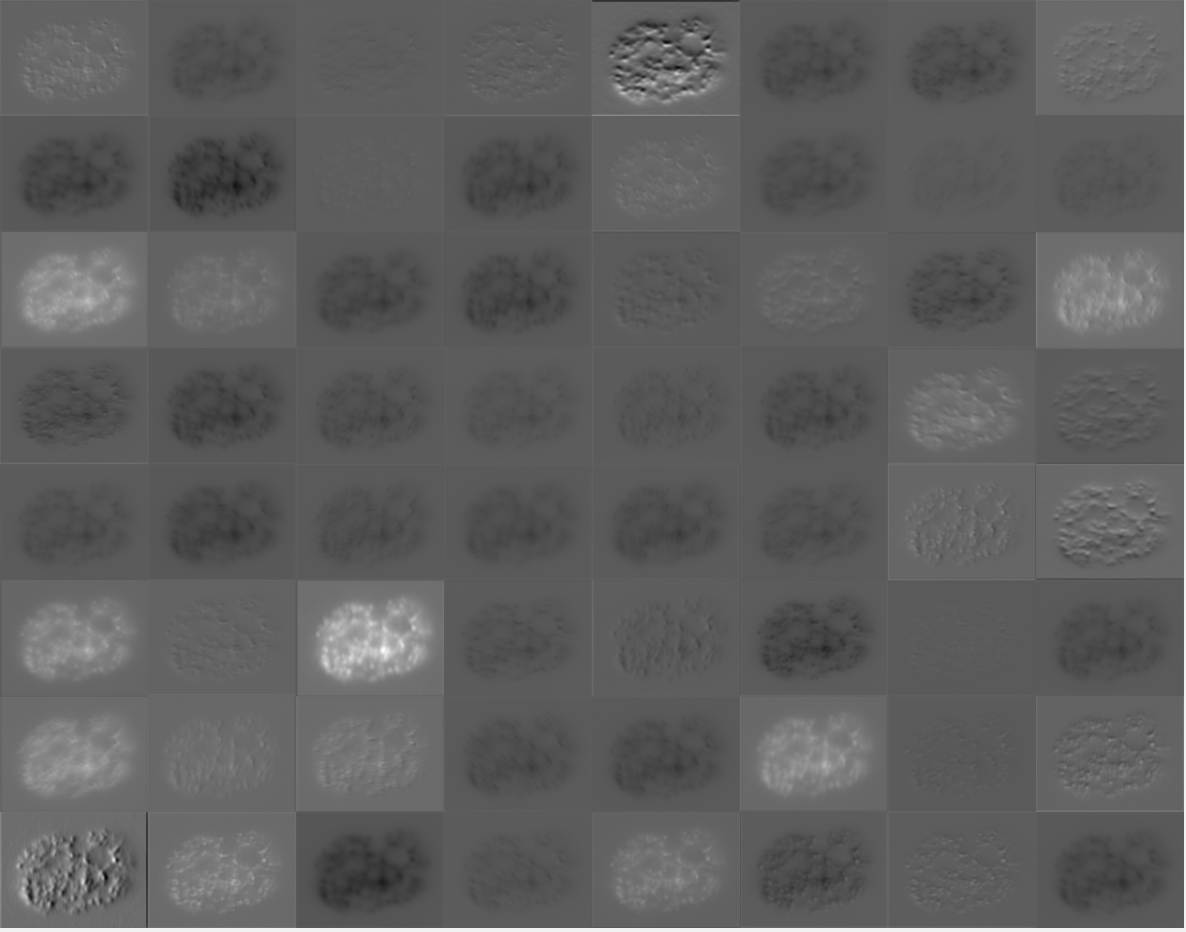 Neuron 64
Input image
Convolutional Layer
Outputs of the convolution layer
Number of weights = 640
Convolutional Neural Networks
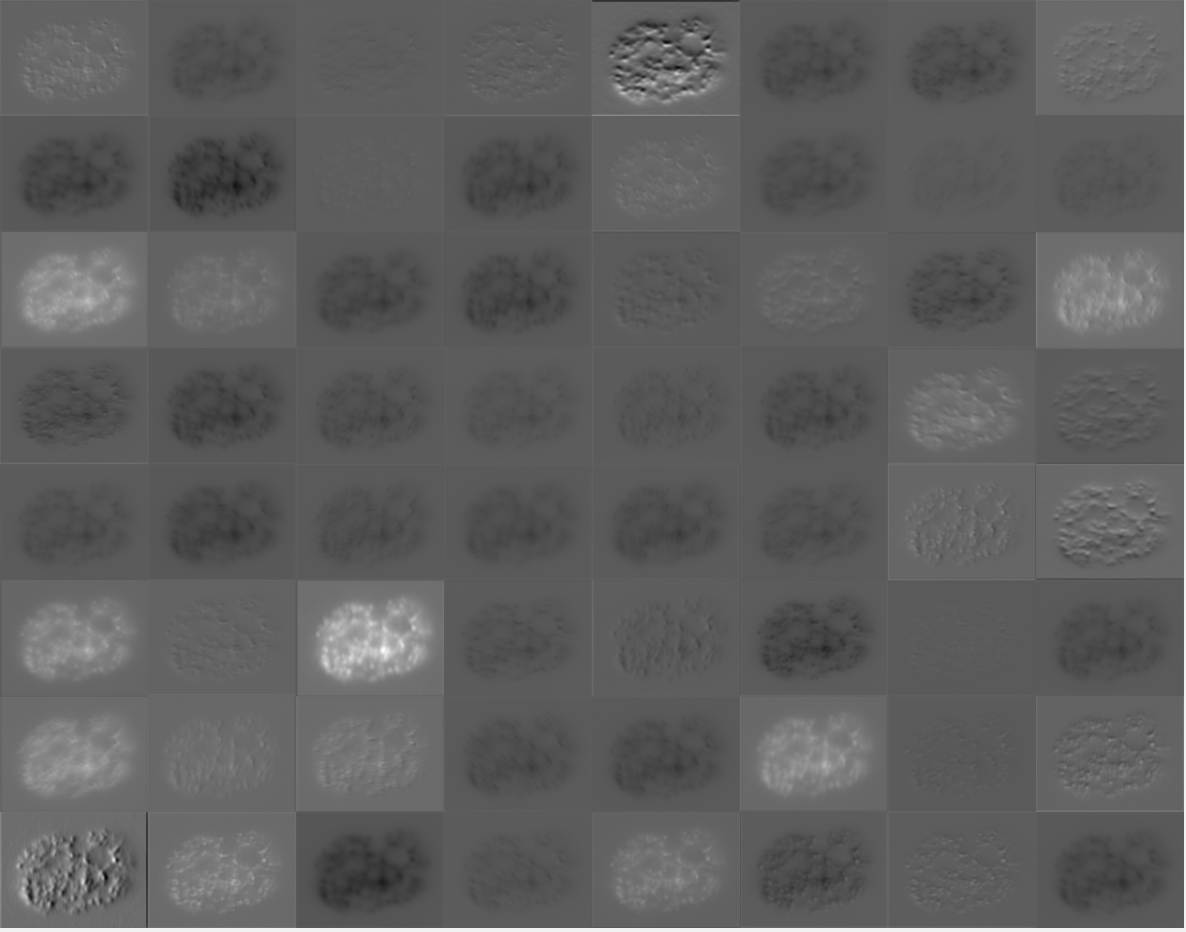 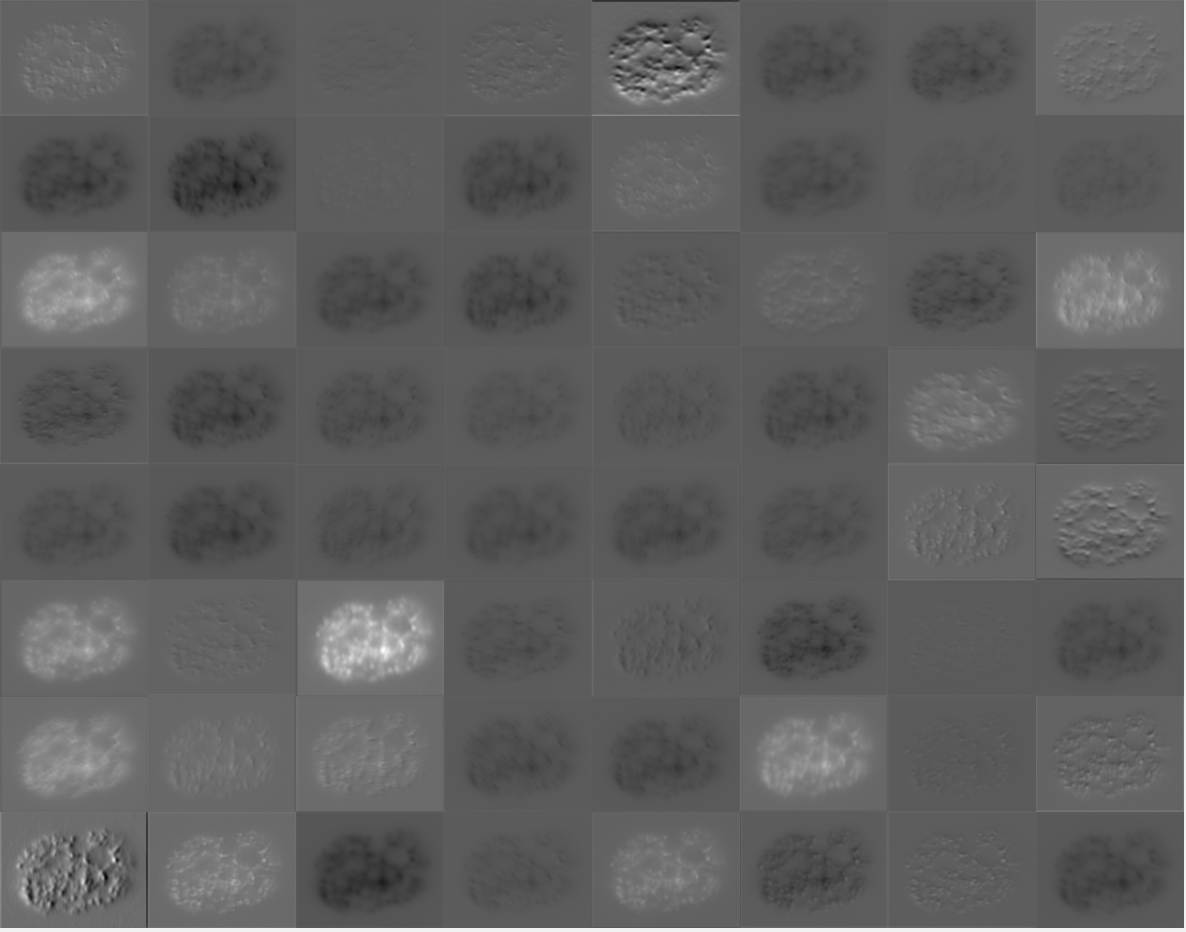 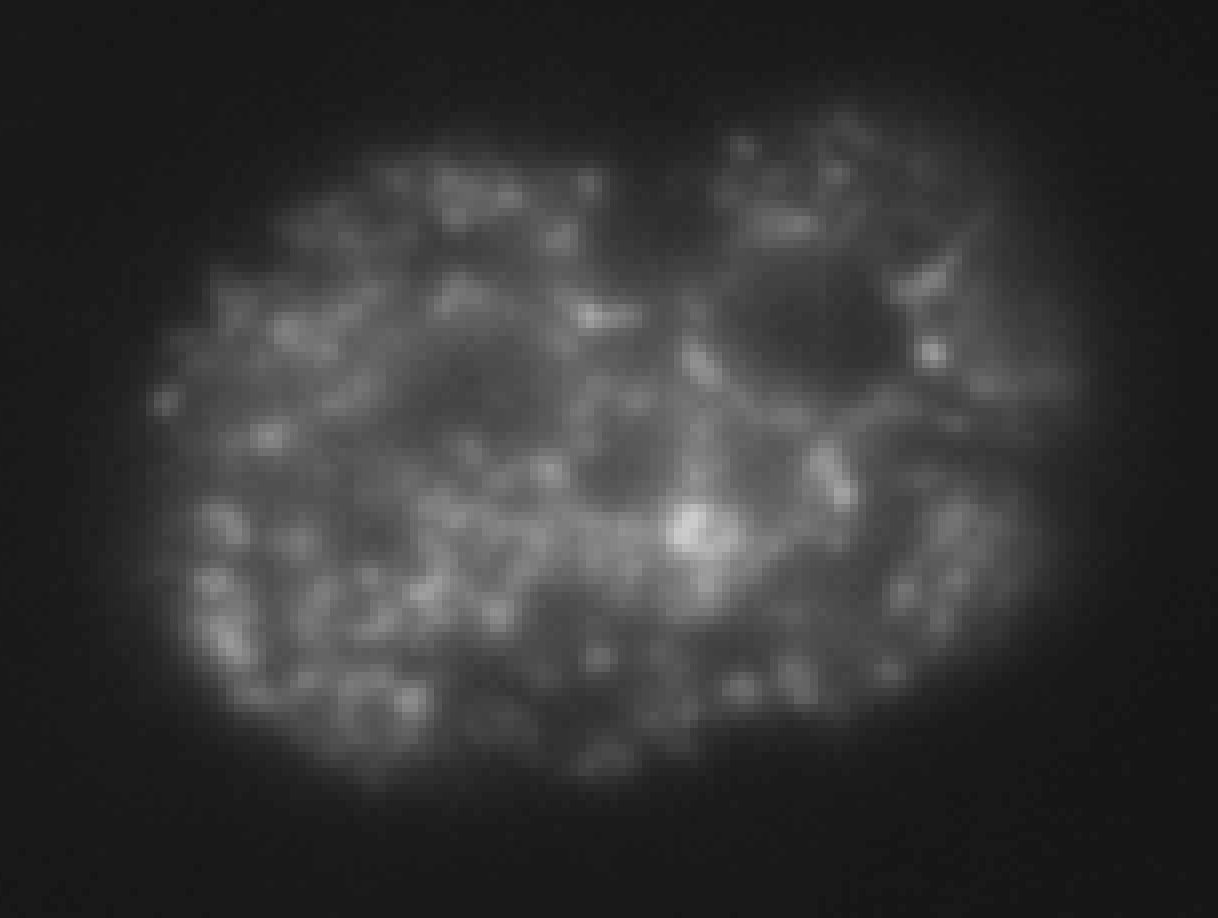 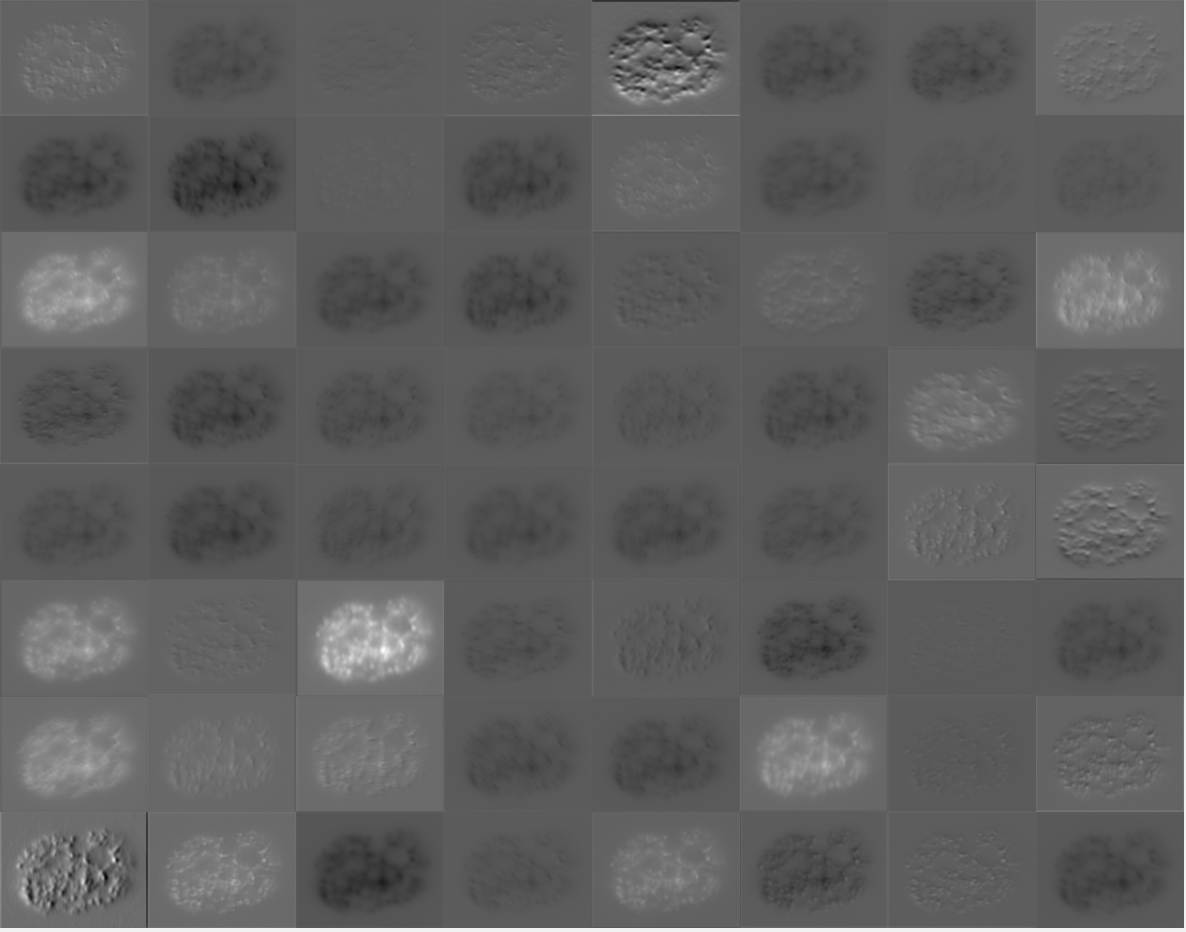 Input image
Outputs of the convolution layer
Convolutional Neural Networks
Activation function
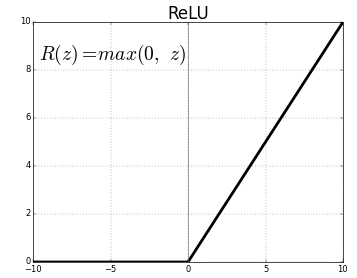 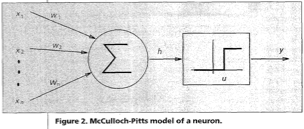 Image input
Convolution layer
Convolutional Neural Networks
Output
Image input
Convolutional Neural Networks
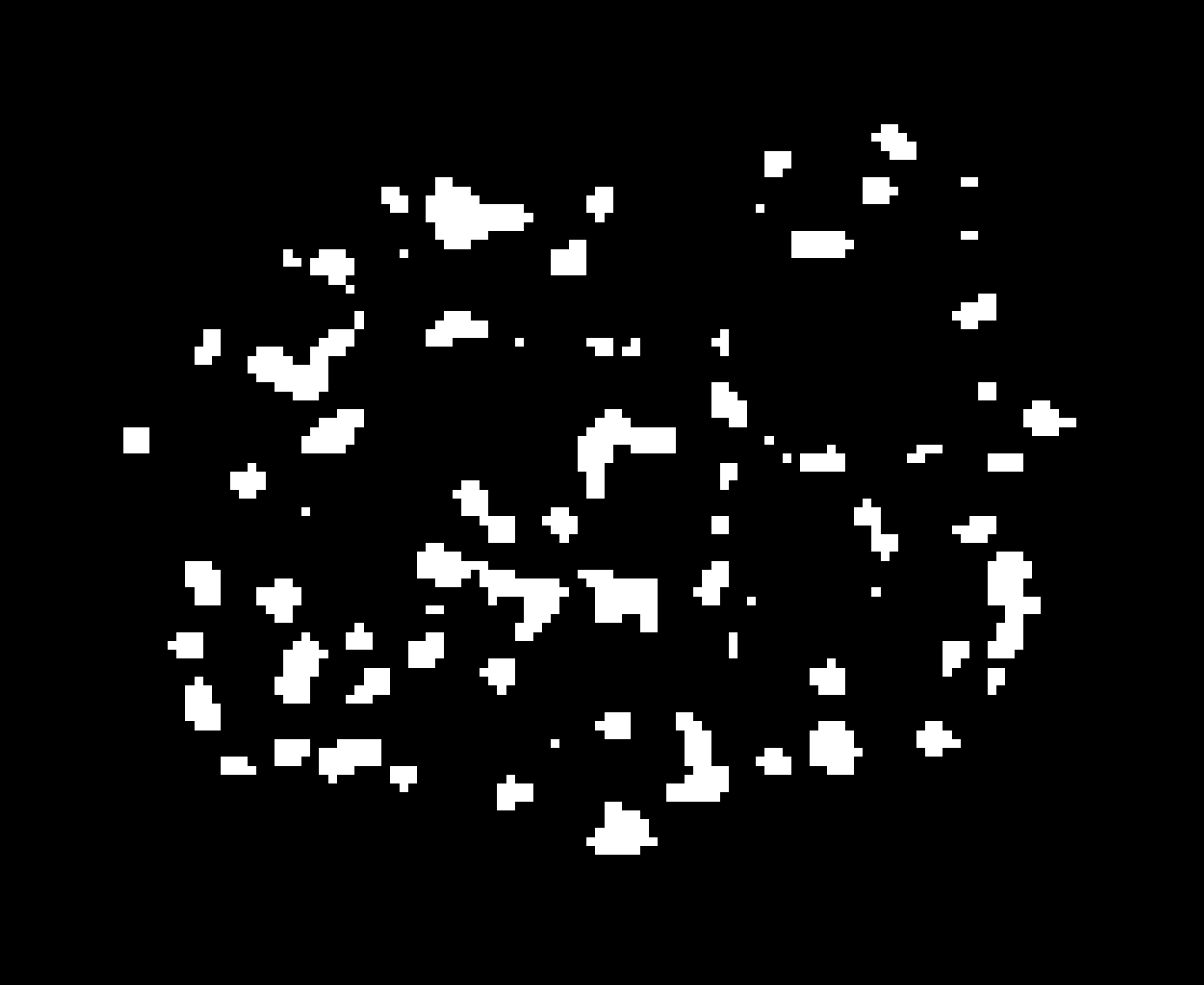 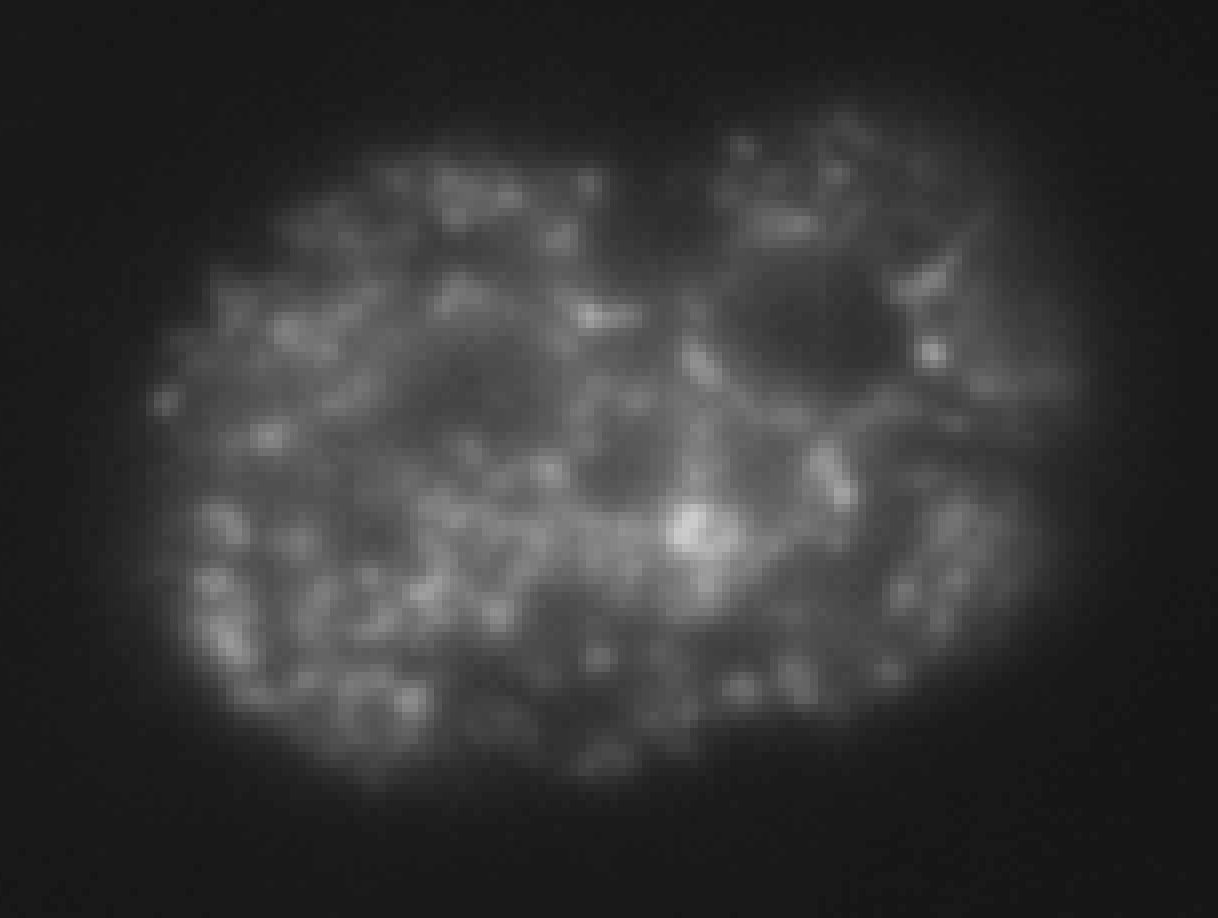 Number of convolutional layers = 20
Maximum number of weights in layer = 36928
Number of weights ~ 750,000
Summary
Perceptron 
Artificial Neural Networks, ANNs (multi layer Perceptrons)
Image processing with ANNs
Convolutional Neural Networks
http://introtodeeplearning.com
Analysis Pipeline
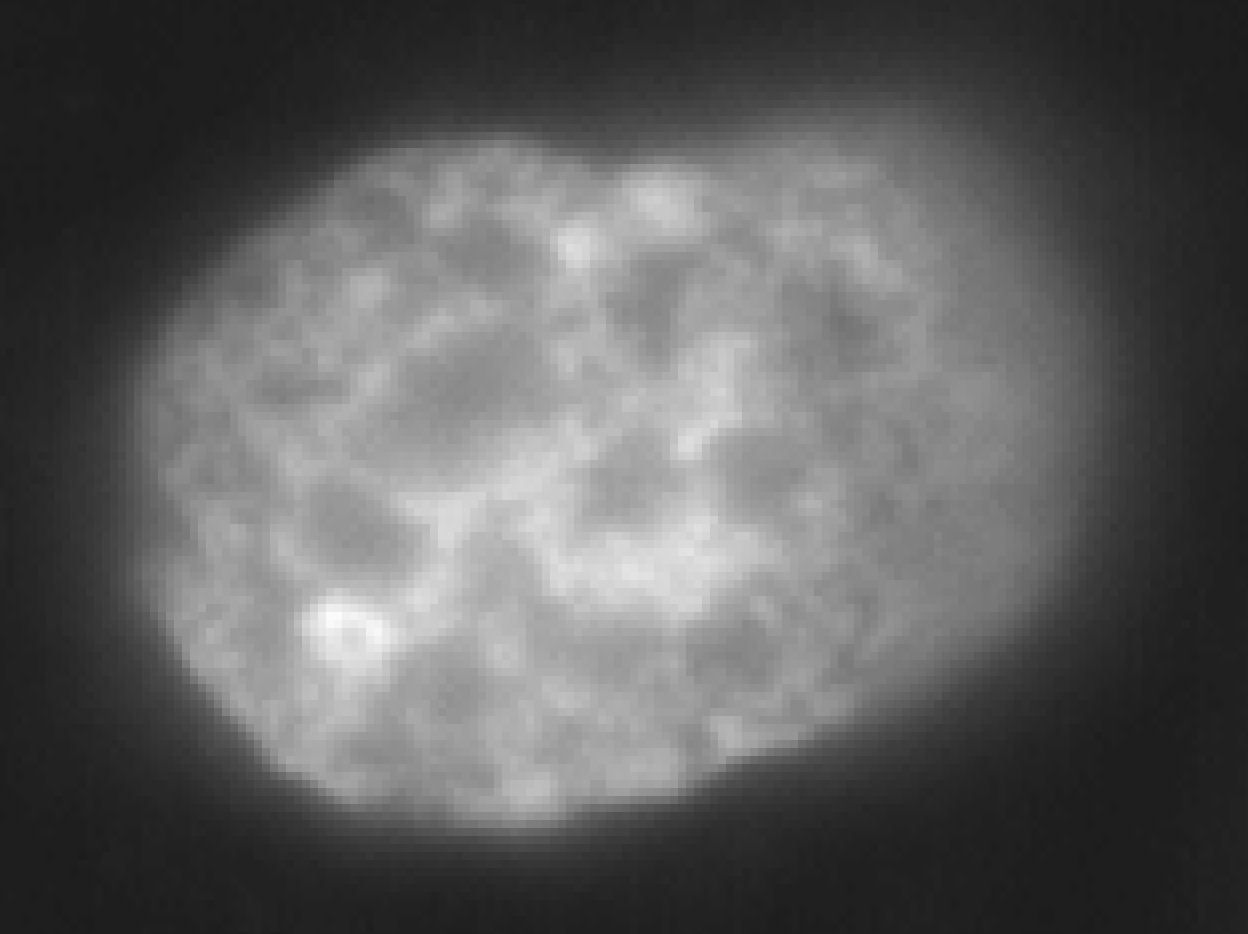 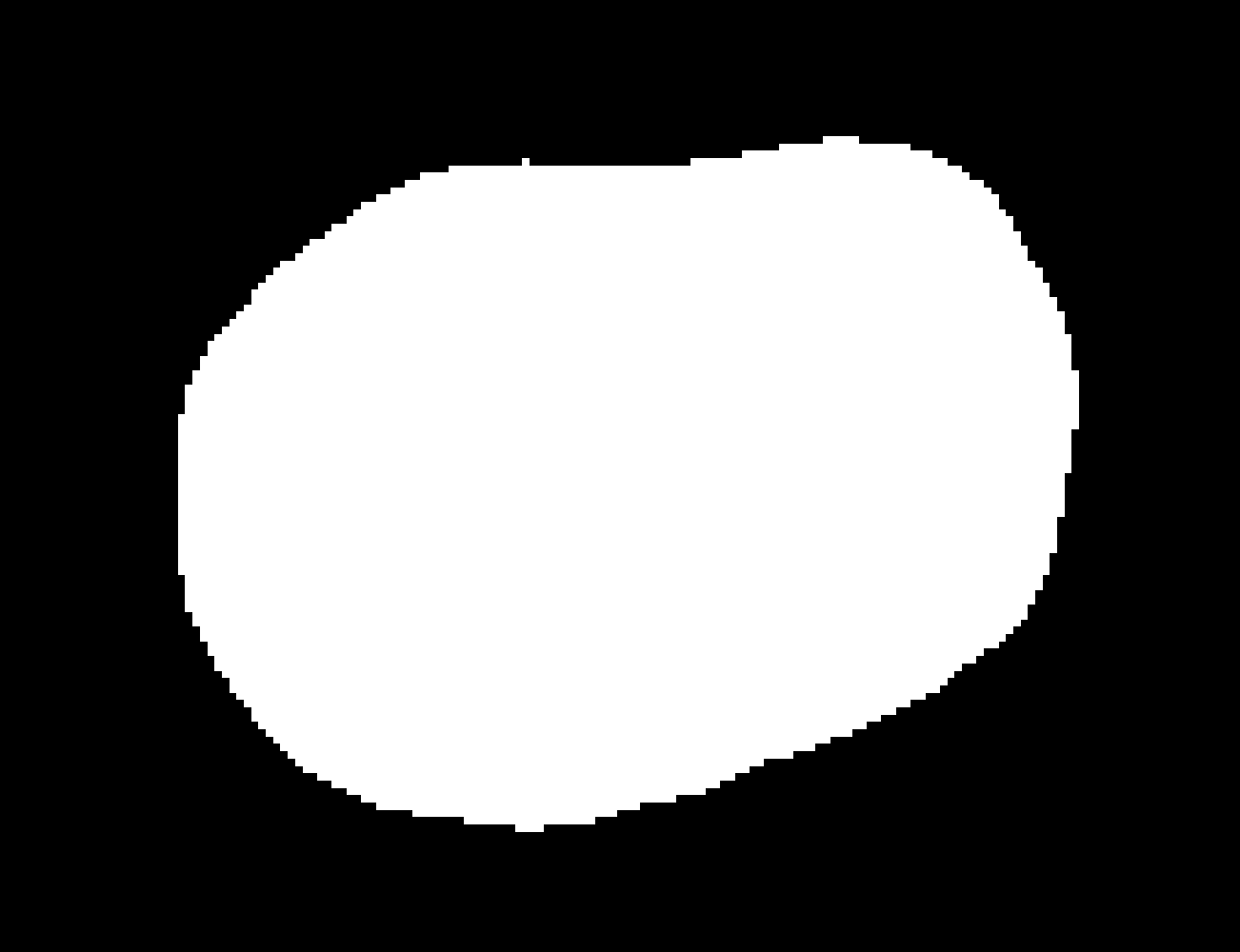 nuc_net
DAPI





H2AX





EdU
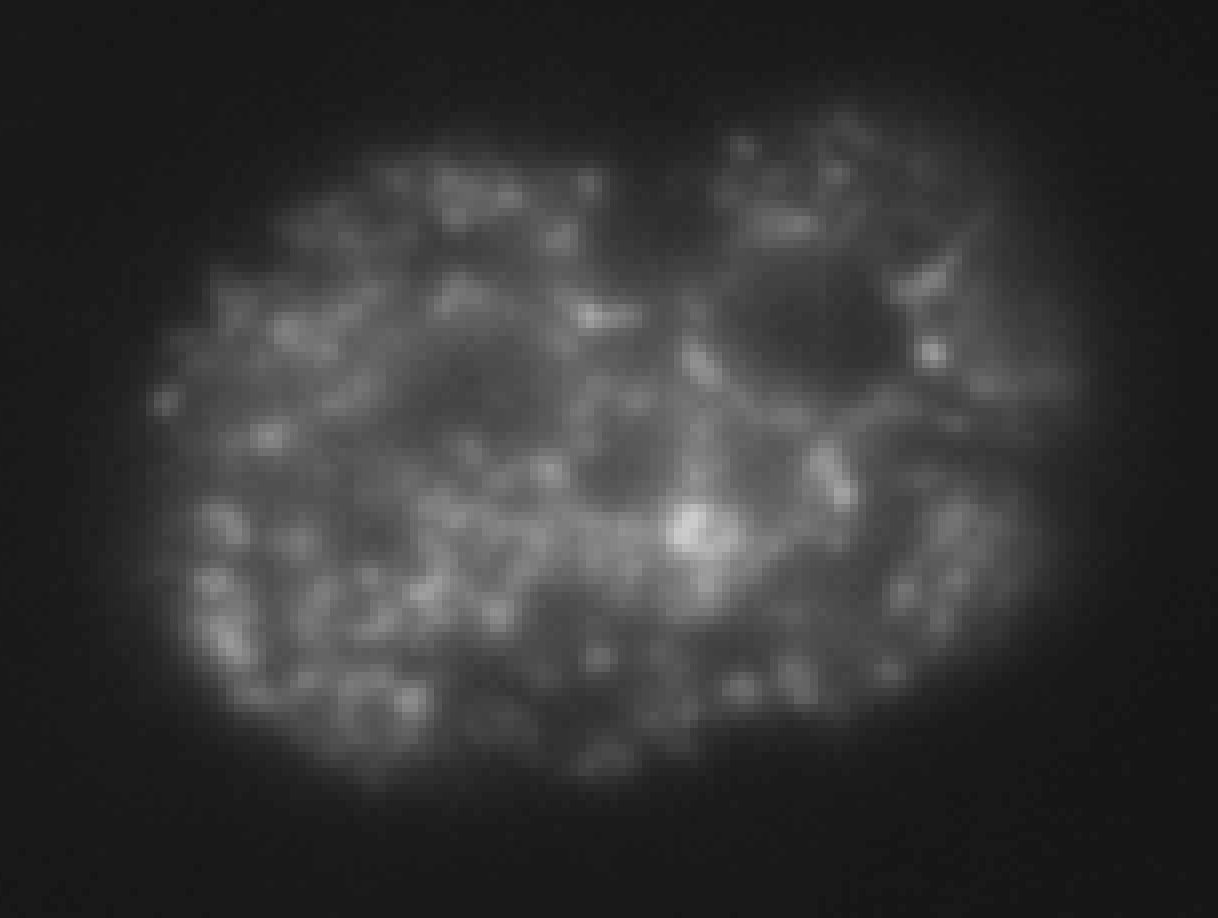 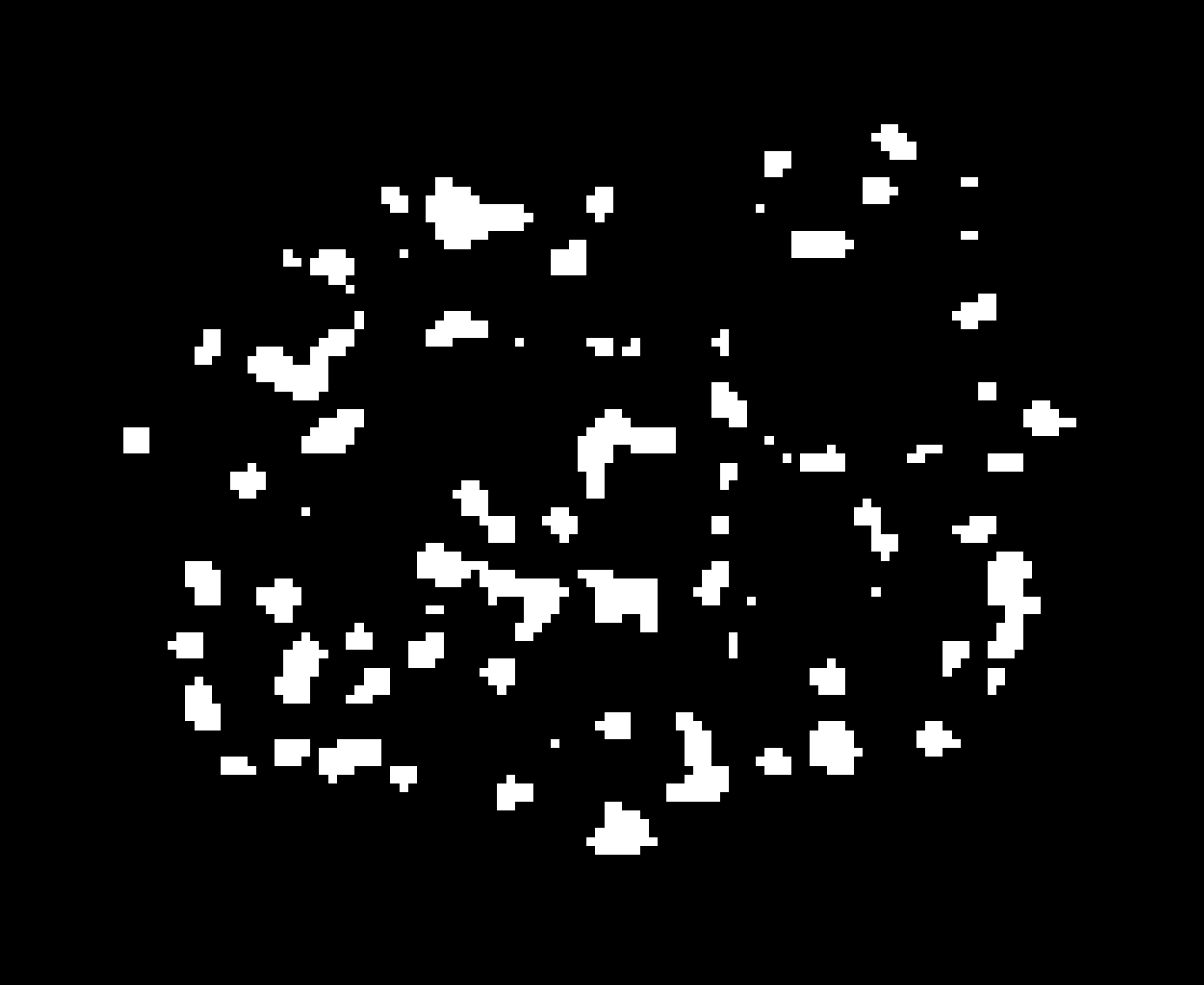 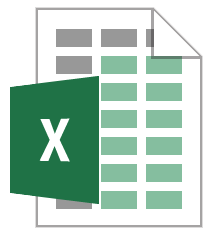 foci_net
Number of H2AX foci
for each Nucleus
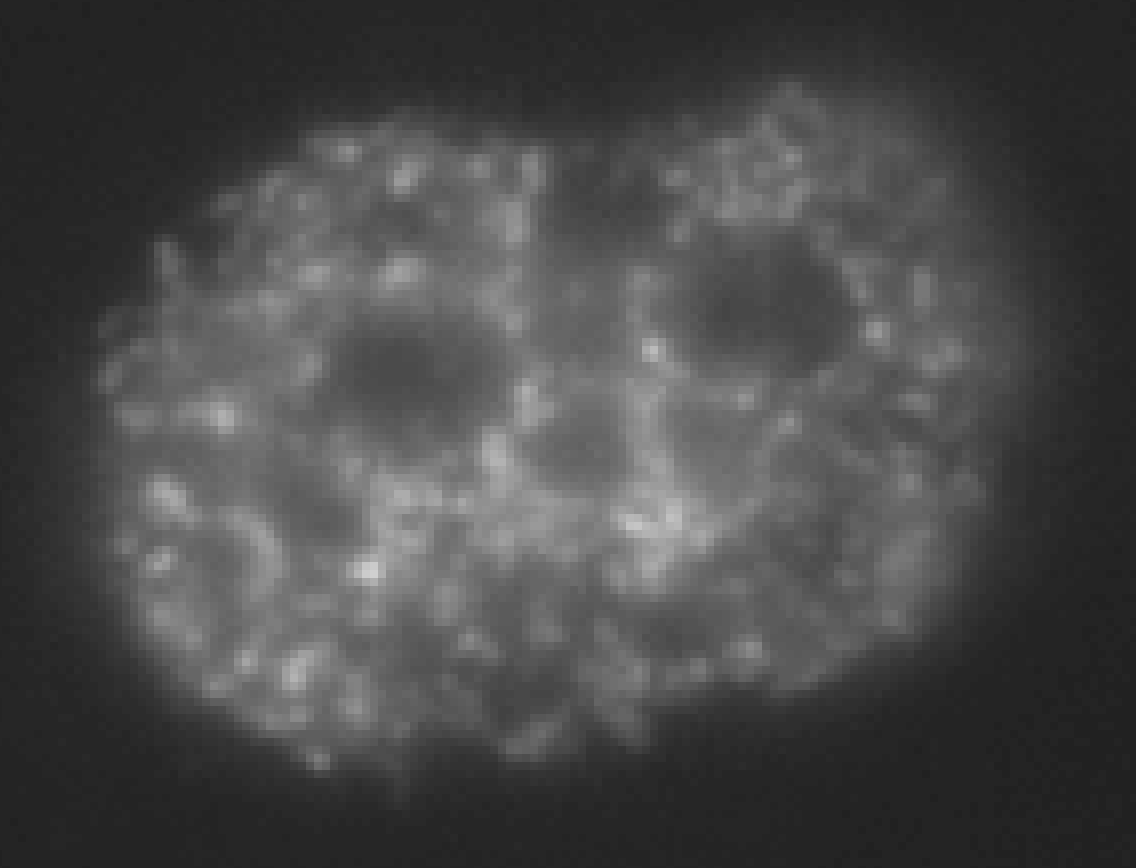 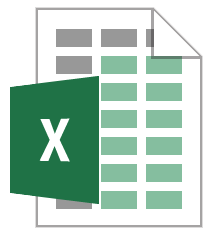 Average intensity
for each Nucleus
Demo